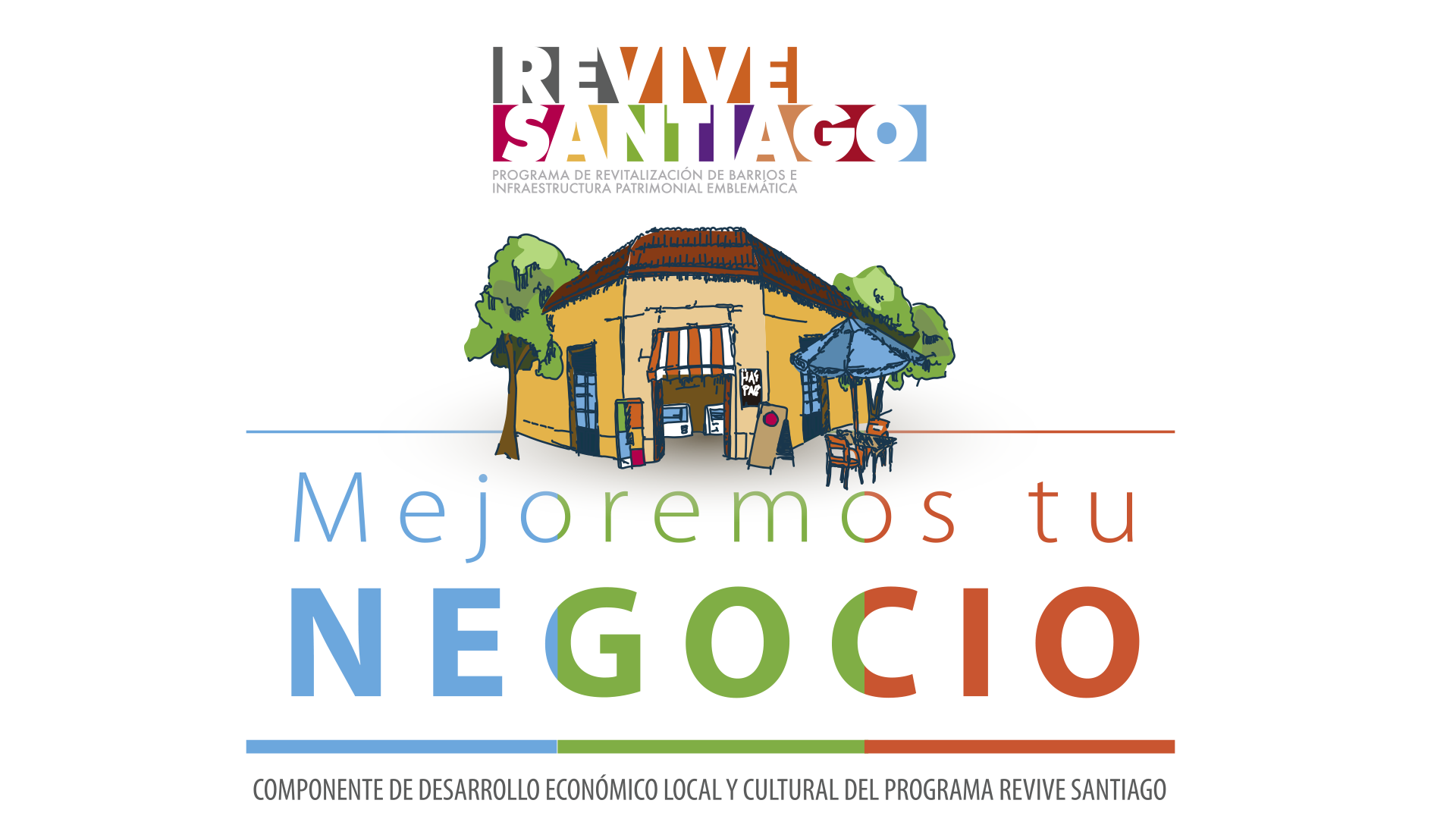 CULTURA, ECONOMÍA Y VIDA BARRIAL
Carlos Calderón Azócar, abril 2017
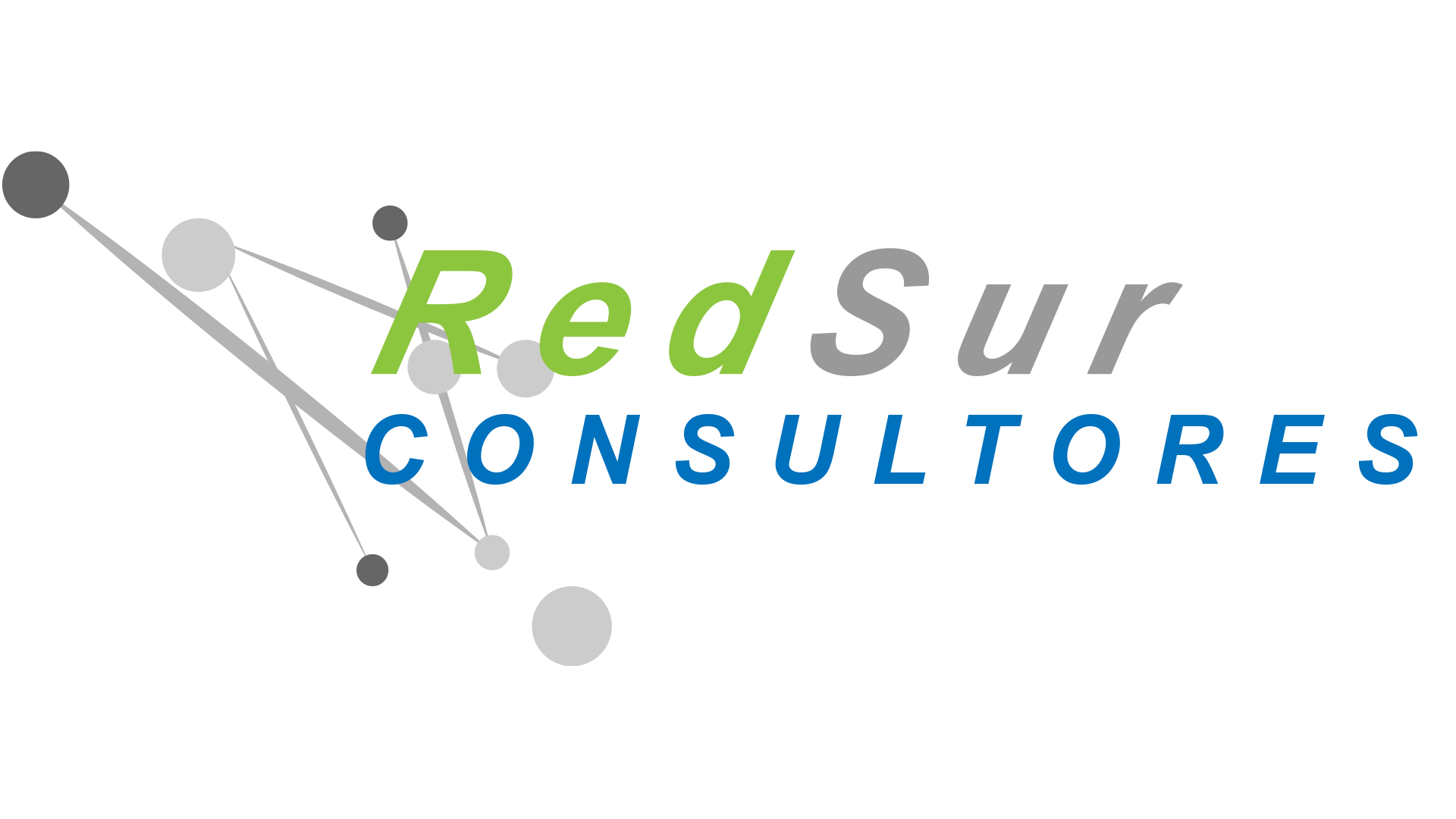 BARRIOS
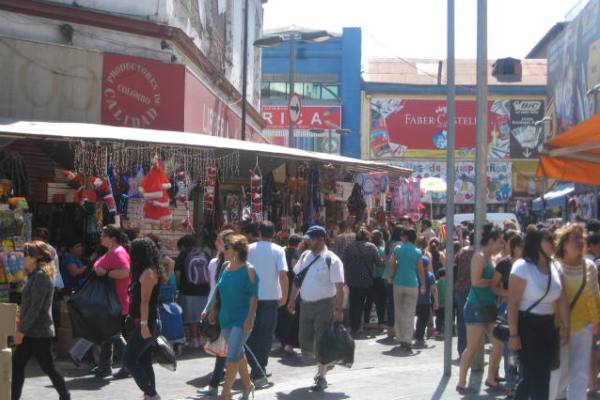 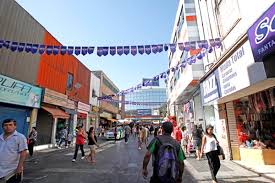 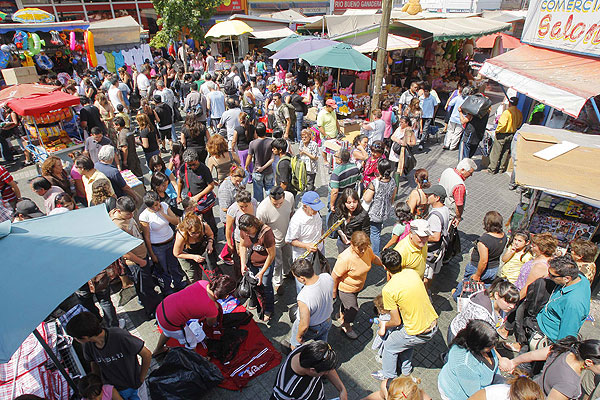 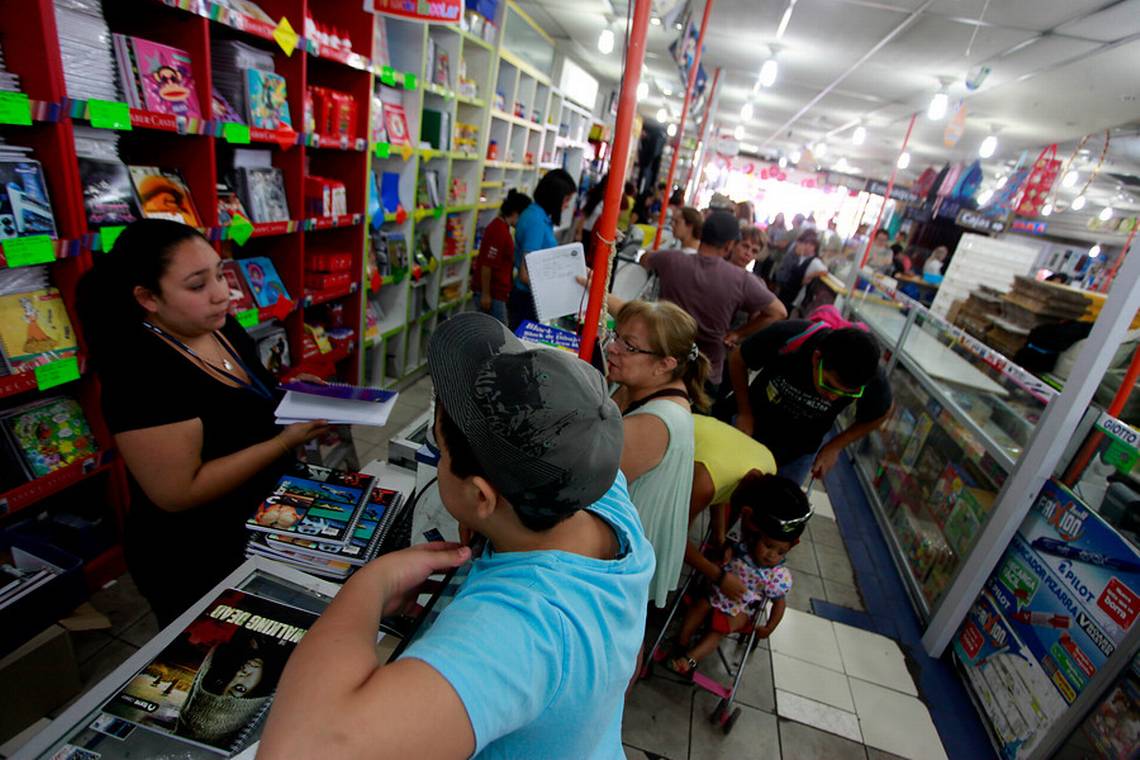 Meiggs
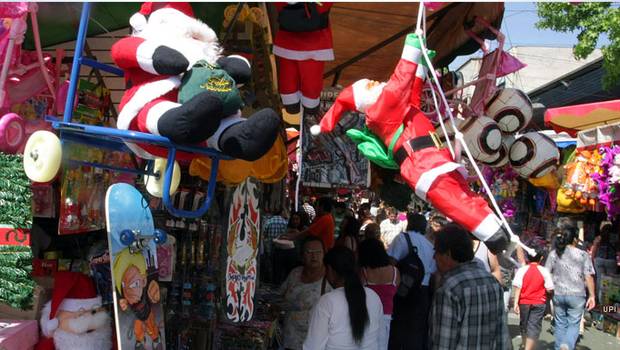 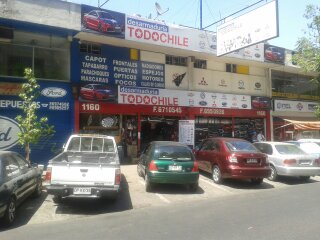 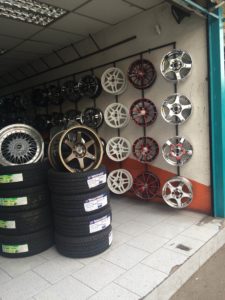 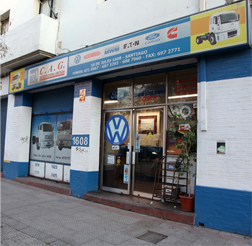 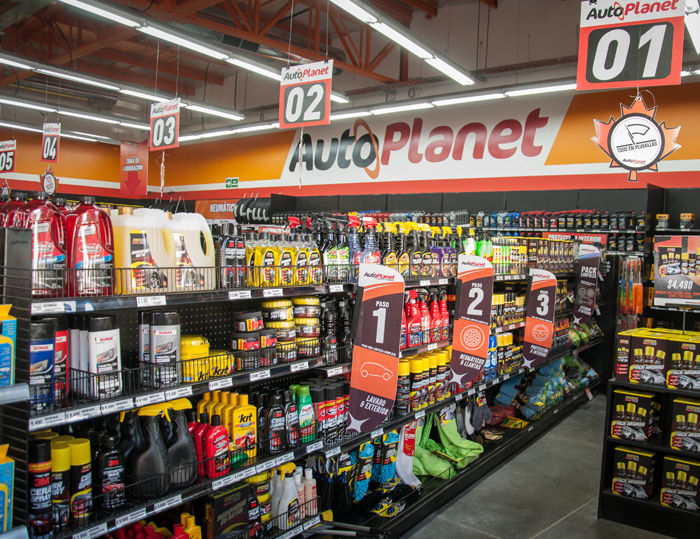 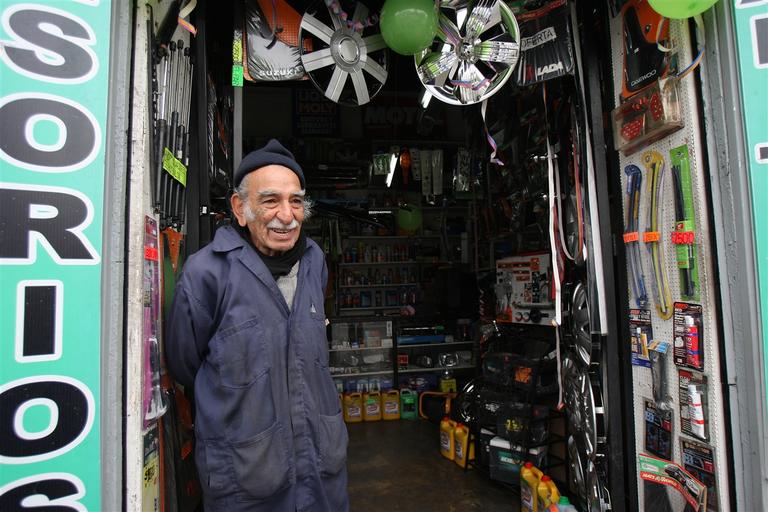 Diez de Julio
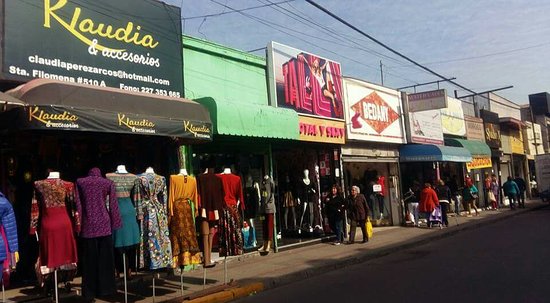 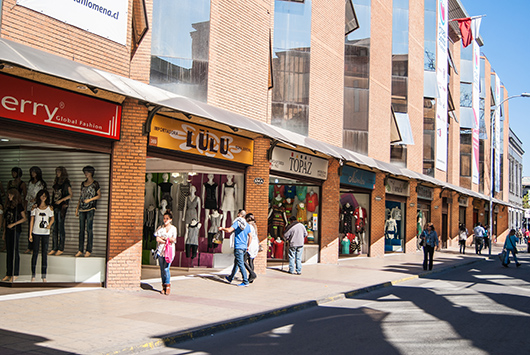 Patronato
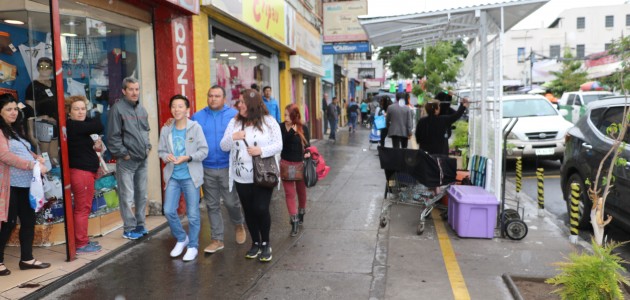 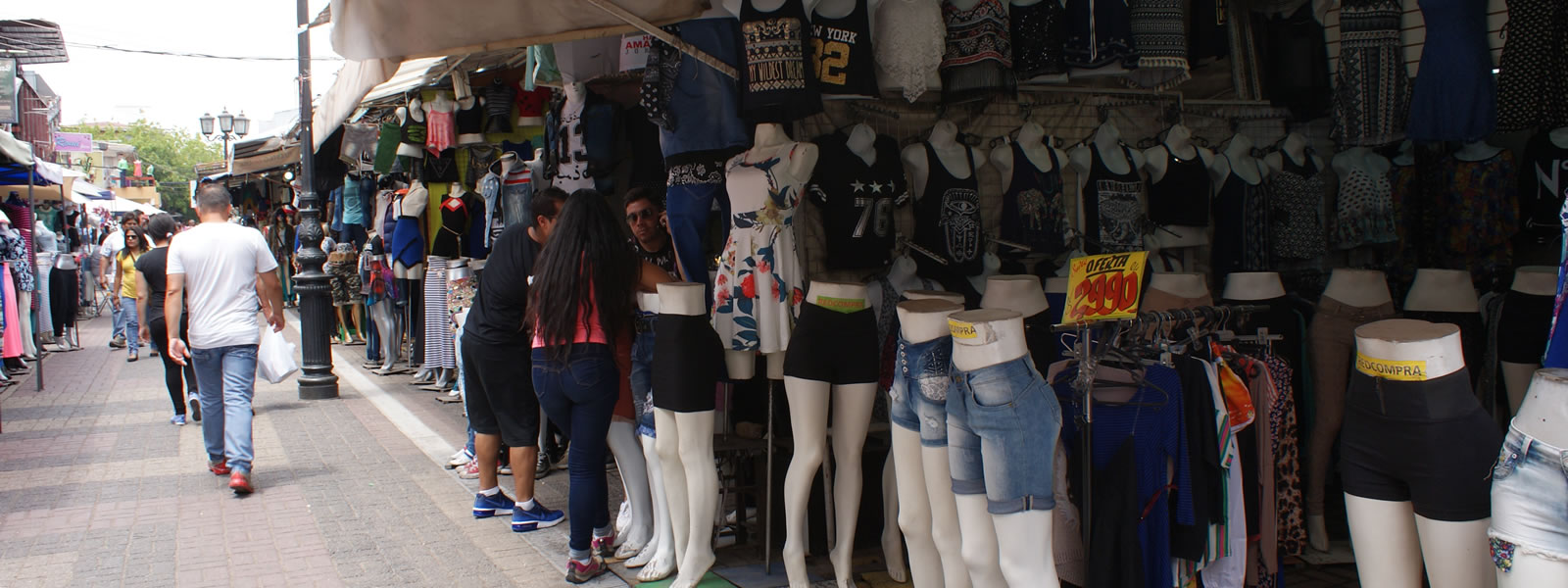 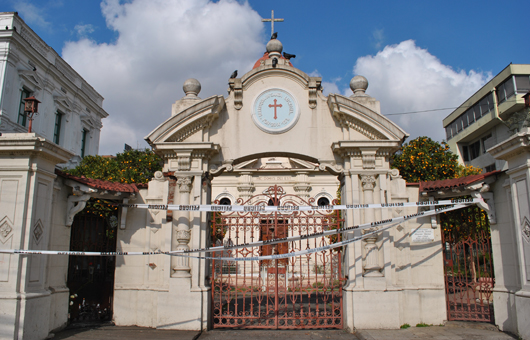 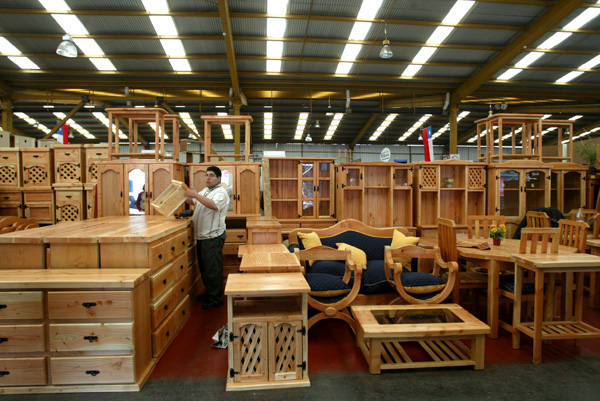 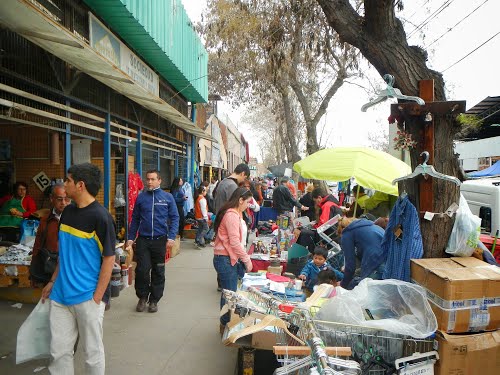 Franklin
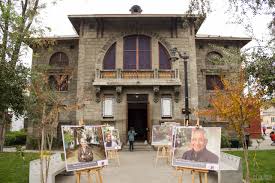 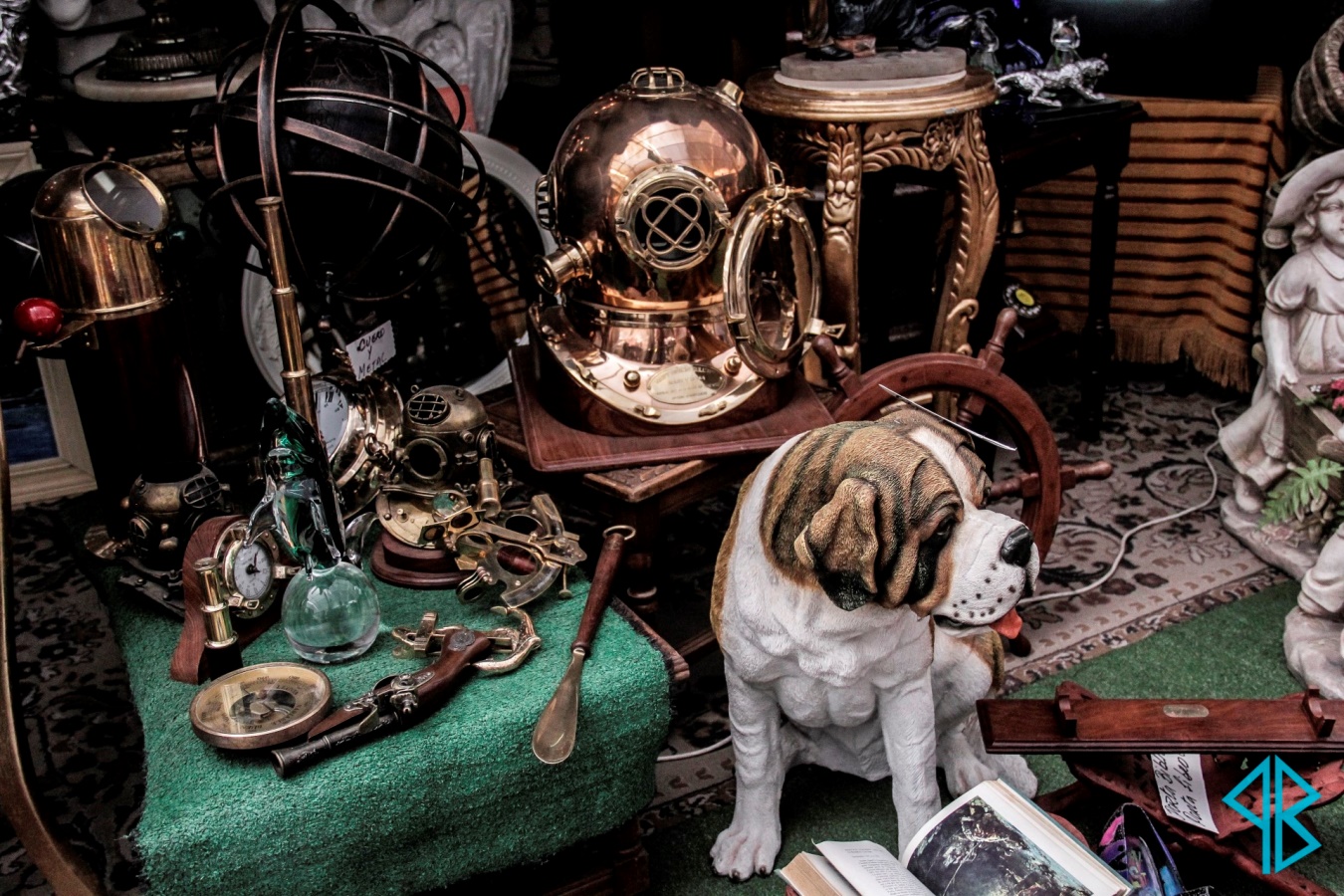 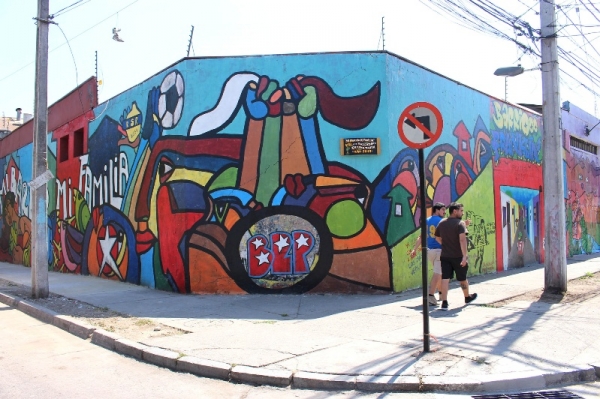 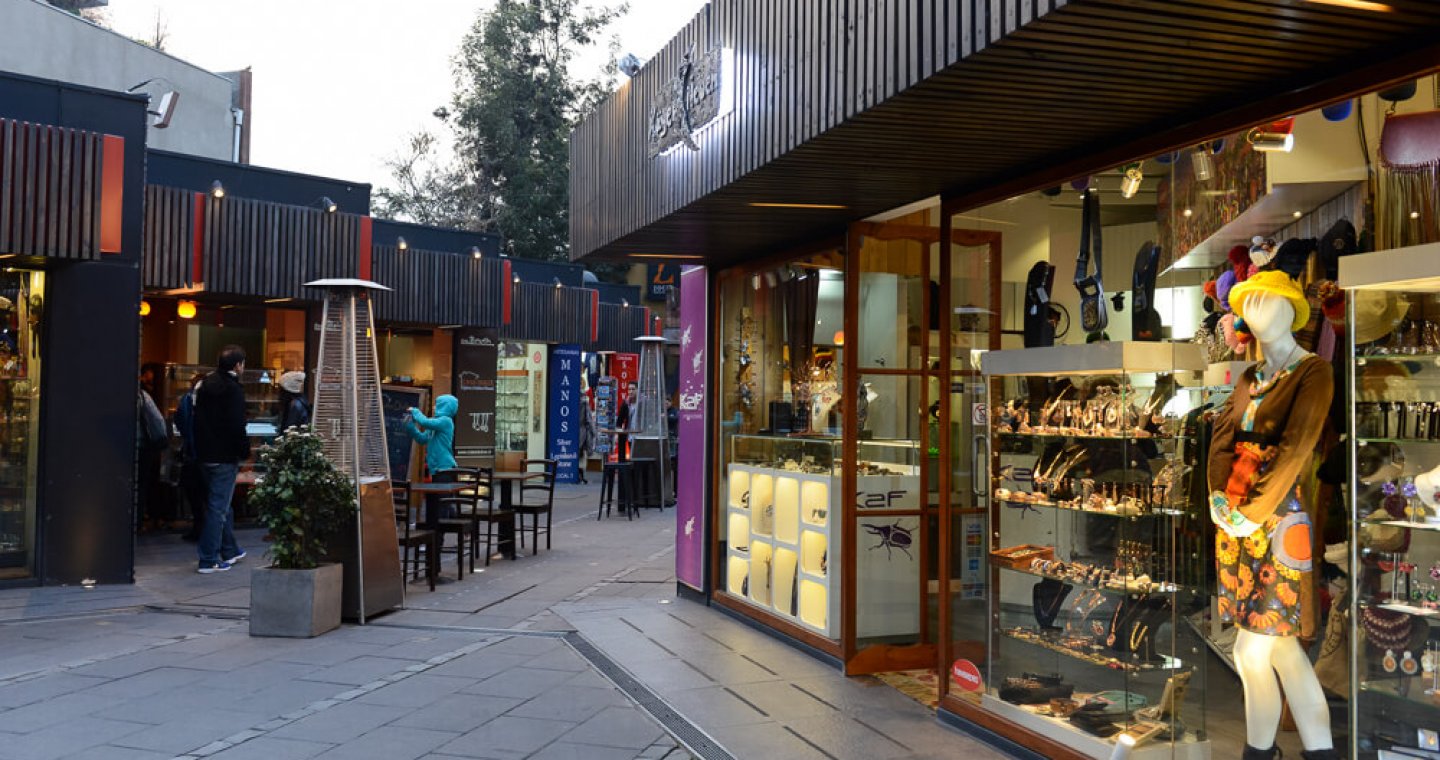 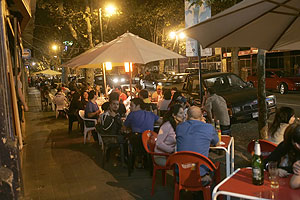 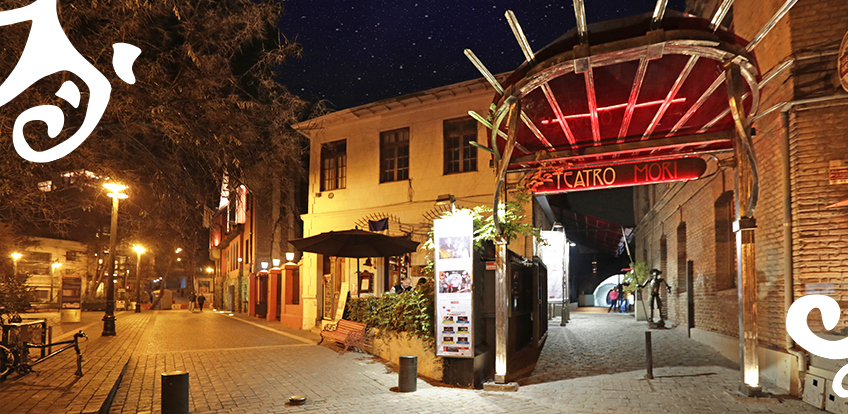 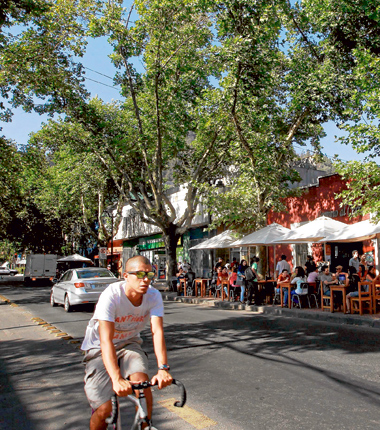 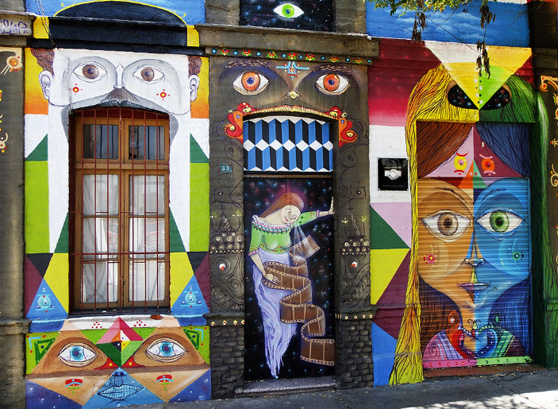 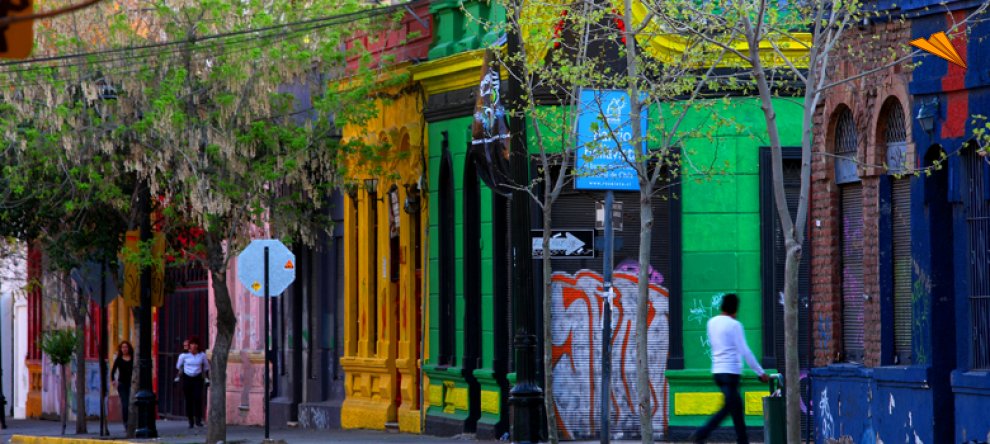 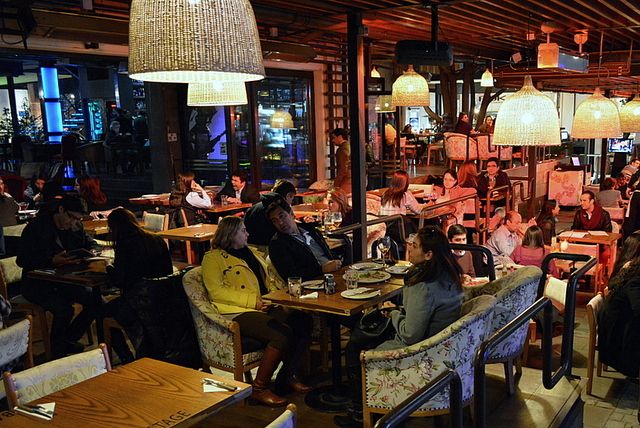 Bellavista
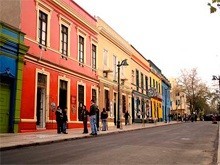 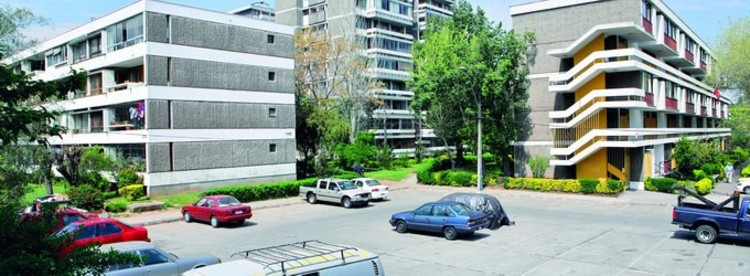 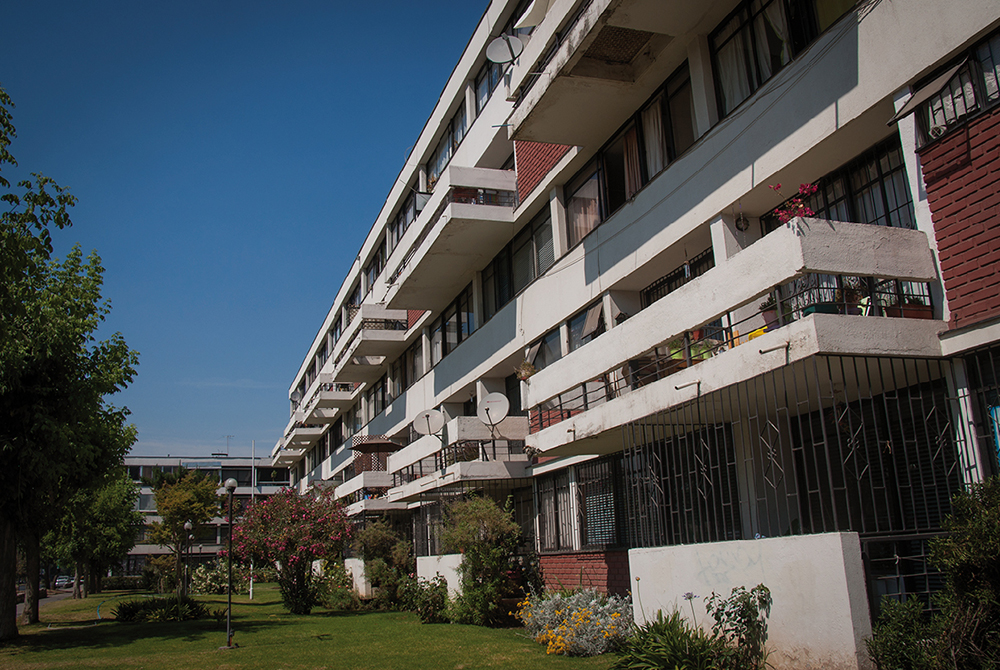 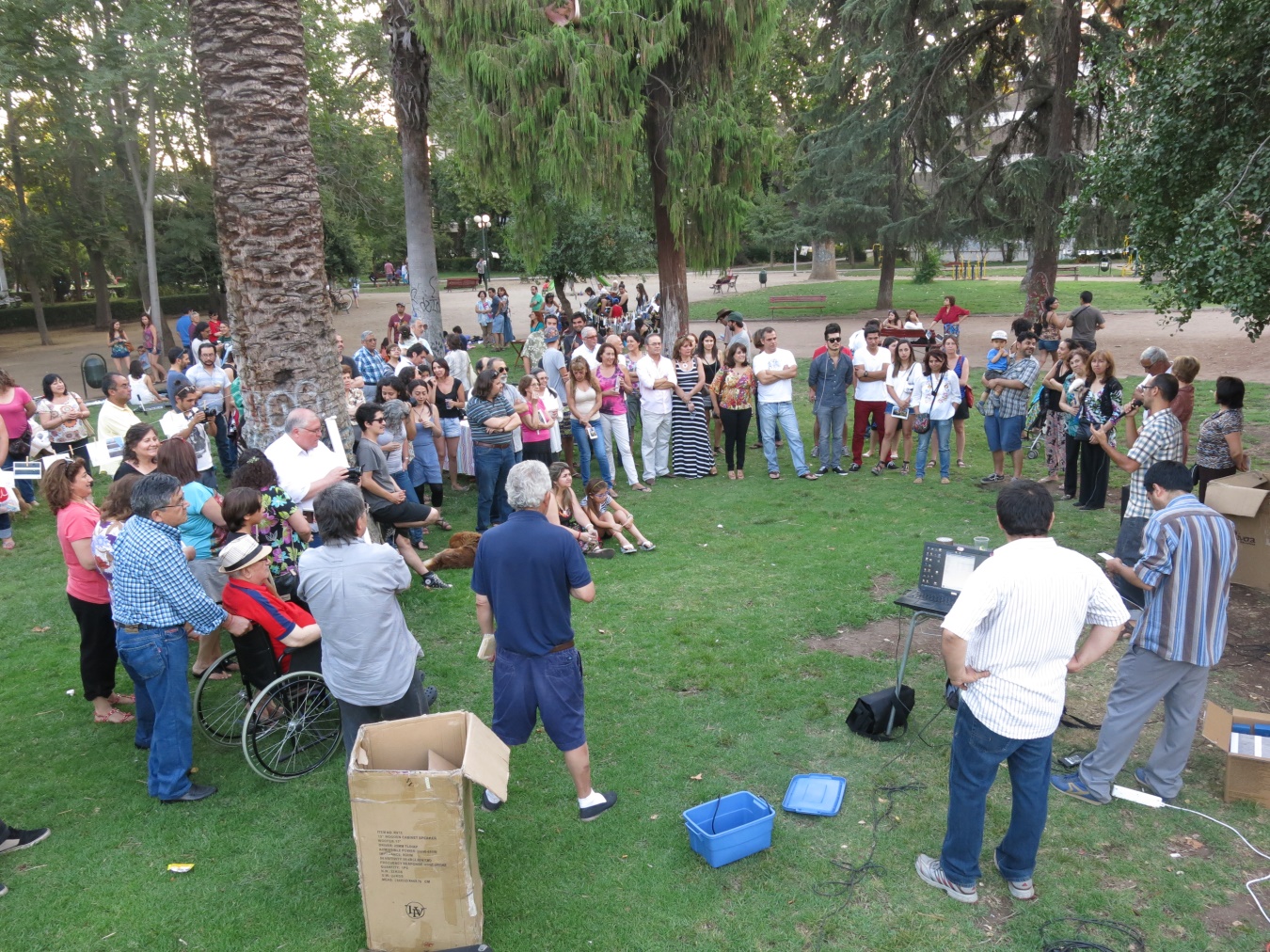 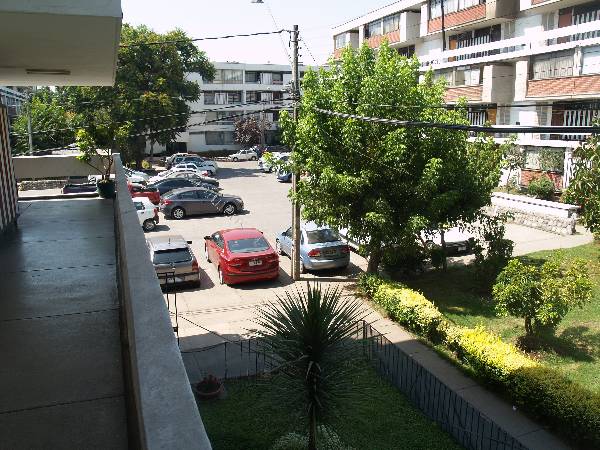 Villa Frei
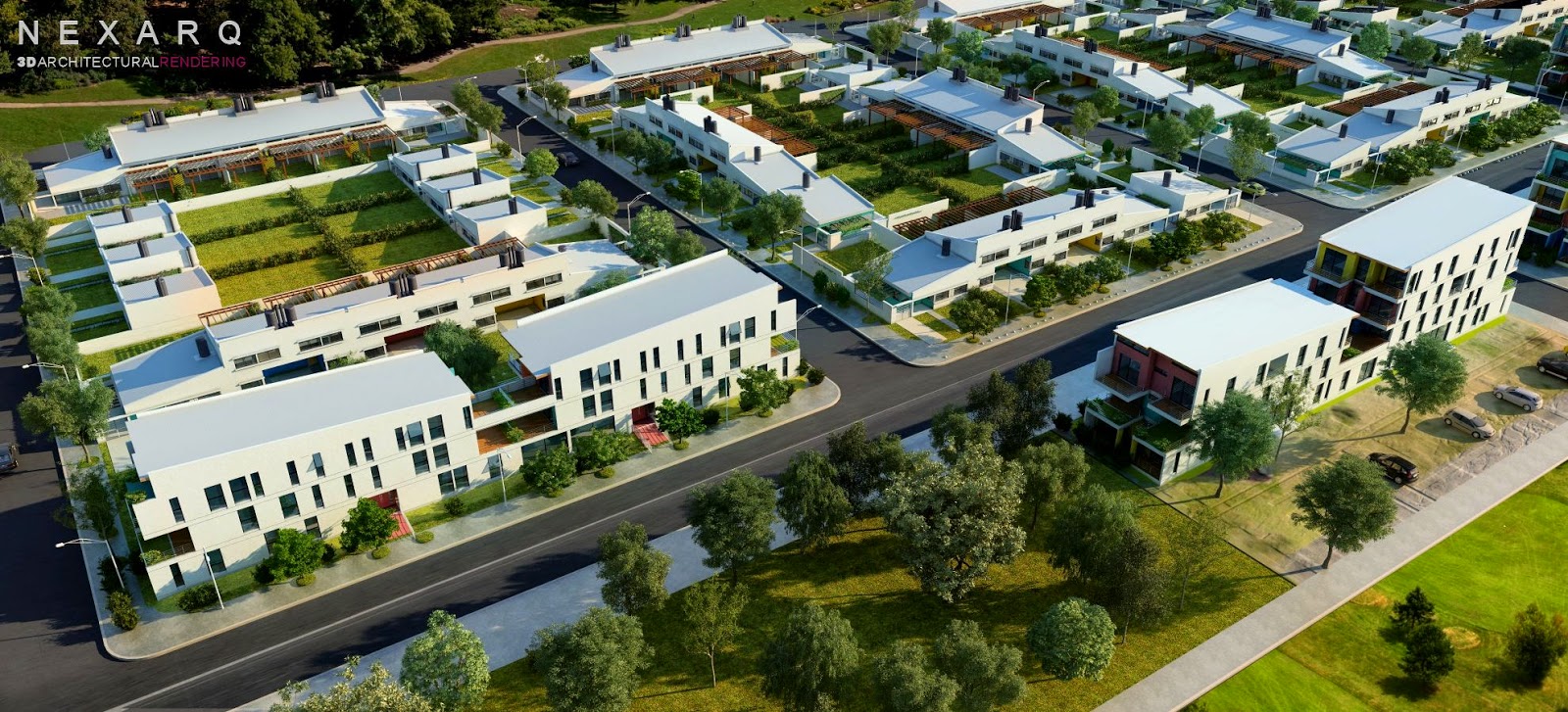 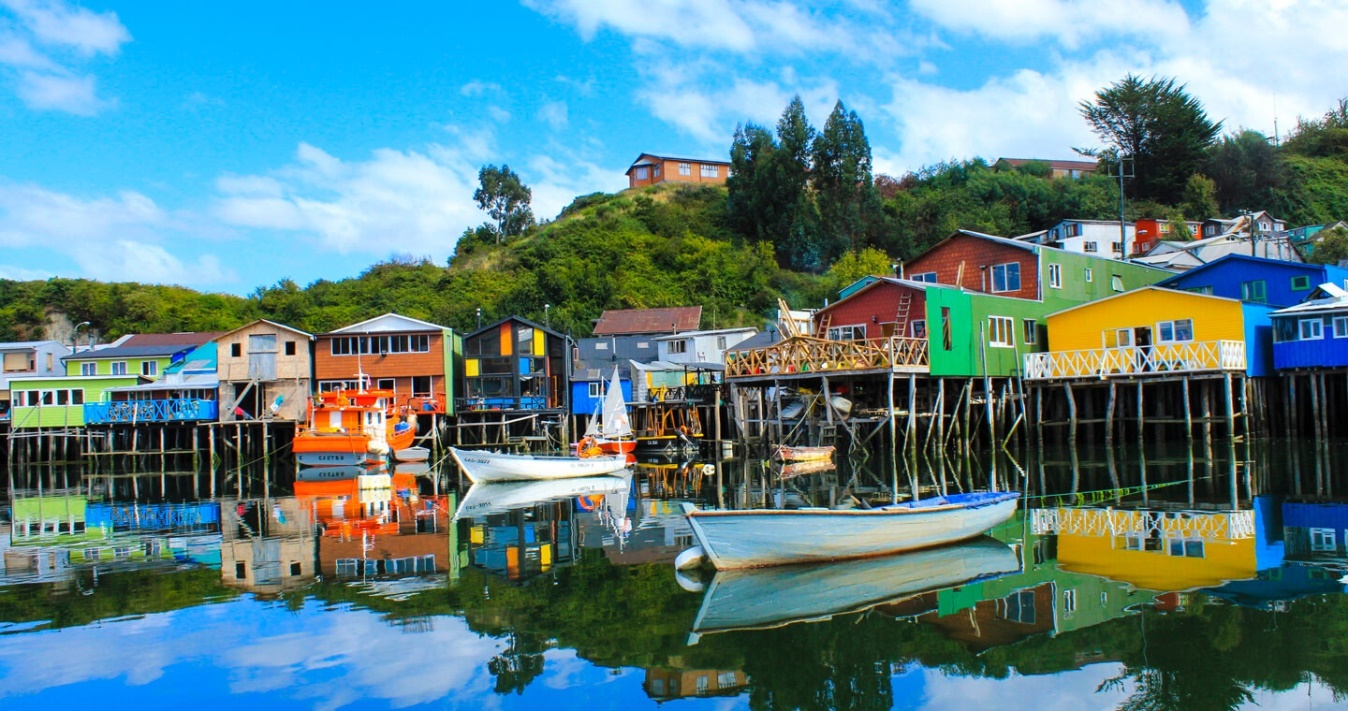 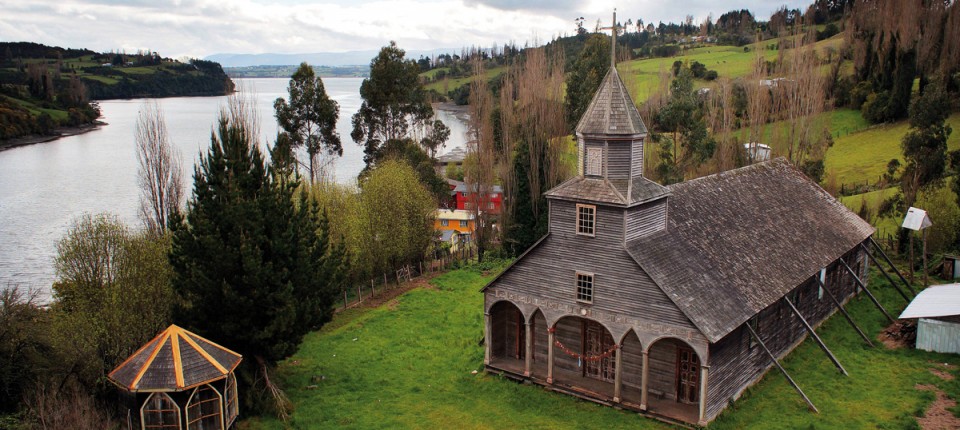 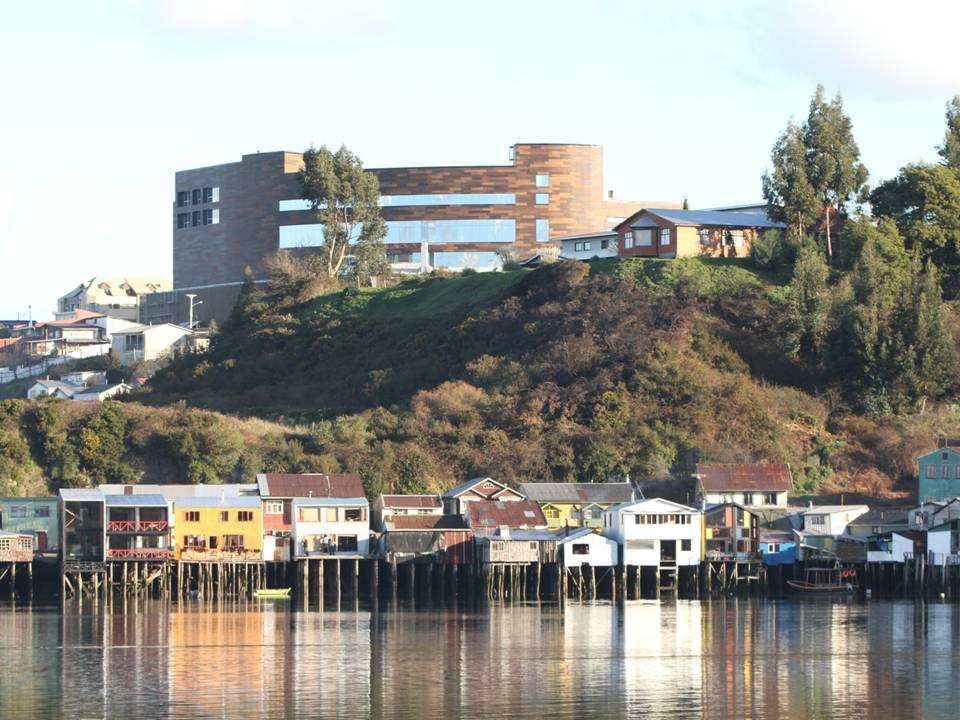 Chiloé
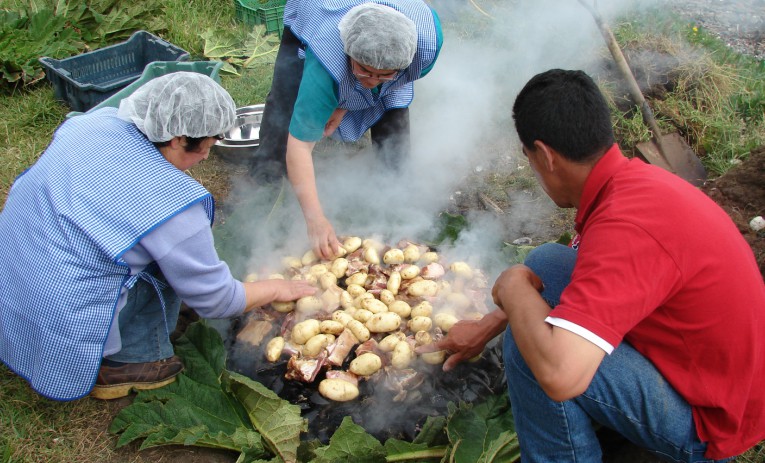 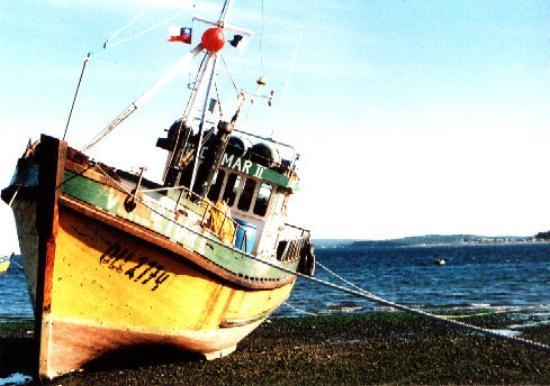 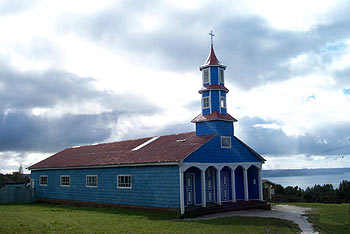 CARACTERÍSTICAS COMUNES
Sistemas complejos distintivos
En que se combina:
Vida, trabajo, economía, cultura y, en algunos casos, patrimonio (y pasivos).

Unidades económicas, laborales, sociales y culturales; inter-relacionadas en redes de cooperación y competencia.

Trabajadorxs, empresarixs, artesanxs, artistas, emprendedorxs, innovadorxs, estudiosxs, creadorxs, cultorxs...
Que han llegado a:
Generar una cierta “canasta” de bienes y servicios “típicos”, materiales o simbólicos, que los diferencia de otros barrios o territorios.

Con lo que logran “distinguirse” y hacerse “competitivos», por la combinatoria singular que logran entre identidad, calidad, precio y forma o “cultura” de producción, intercambio, venta, uso y/o consumo.

Y que van desarrollando o generando un patrimonio colectivo que los hace progresivamente atractivos (para vivir, trabajar, visitar, ir a comprar, compartir y/o invertir, o simplemente para vincularse o echar raíces, o para cultivar el “orgullo” de “ser de ahí”), aunque también pueden generar algunos “pasivos” culturales.
Lo que consiguen:
Aprovechando en su favor, bienes comunes existentes o disponibles en el barrio o territorio, tales como:
El conjunto de recursos, capacidades o producciones distintivas, que permiten disponer u ofrecer lo que otros no tienen o no pueden.

Las de aglomeración: diversidad, cantidad y calidad razonablemente estable o regular (lo que no tienen unxs, lo pueden tener y o hacer disponible otrxs).
Las de proximidad o vecindad: complementariedad, facilidades para generar o desarrollar redes o cadenas de valor, difusión de innovaciones o mejoras...

… y bienes, capacidades o economías locales, generadas por el conjunto de unidades económicas y culturales, que no son apropiables por ninguna de ellas en particular (con exclusión del resto), pero si aprovechables (“internalizables”) por todas ellas. 

Ejemplos: 

Prestigio externo de lo local.
Imagen identitaria del territorio.
Provisión de insumos y servicios complementarios a la actividad principal.
Visibilidad colectiva, ante los mercados de productos, y ante las autoridades
Calidad de atención al cliente o de acogida al visitante, etc.
Entorno de cuidado y desarrollo de cultura y patrimonio..
Básicamente a través de:
El mejoramiento continuo de la calidad de los bienes y servicios que cada quien genera, tanto utilitarios como simbólicos, en especial de aquellos que conllevan la agregación de valor de identidad local.

El desarrollo de relaciones de “coopetencia” (cooperación y competencia, cooperando para ser más competentes haciéndose así más competitivo el barrio en su conjunto), entre los distintos actores y tipo de actores (económicos, sociales, culturales) del barrio o territorio.

El desarrollo de innovaciones a partir de la puesta en valor presente de la propia historia o tradición, cultivando lo nuevo a partir de raíces propias (“trayendo lo antiguo a lo nuevo, sin que se pierda el ‘alma’ de ninguno de los dos”).
De cara a una visión de desarrollo común del barrio o territorio, construida y compartida o pactada entre los actores locales, y con las autoridades pertinentes —el barrio que se quiere llegar a ser, para mejor vivir, trabajar, invertir, progresar, crear y re-crearse; y construir y cuidar para poder heredarlo a quienes se quiere de las siguientes generaciones—

Densificando relaciones entre los distintos actores del territorio local; en un marco de lealtad y amistad “ciudadana” barrial, que implique cuidado y control recíproco de las relaciones de coopetencia, del patrimonio natural y cultural local, y de la nutrición y recreación permanente del proyecto o visión común de desarrollo.
Desarrollo barrial, entre el comercio y la cultura.
El desarrollo barrial con identidad y sostenible, no necesariamente pasa por la vía comercial.

Las posibilidades dependen del proyecto de desarrollo de sus habitantes, cultores y autoridades: del tipo de valores globales permanentes (patrimoniales) que desarrollen.

Los valores que ofrecen a través de lo que muestran, es lo que más influye en el tipo de personas, iniciativas e inversiones que atraen.
¿QUÉ MOSTRAMOS CUANDO NOS MOSTRAMOS?
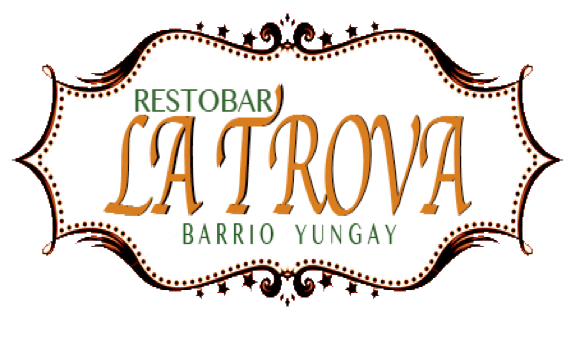 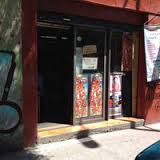 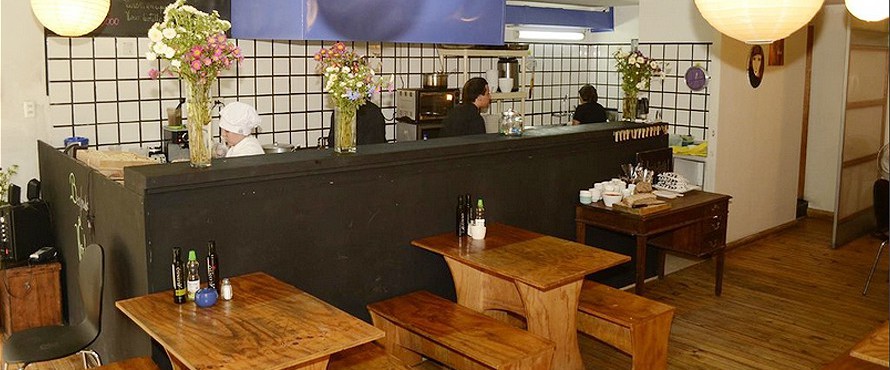 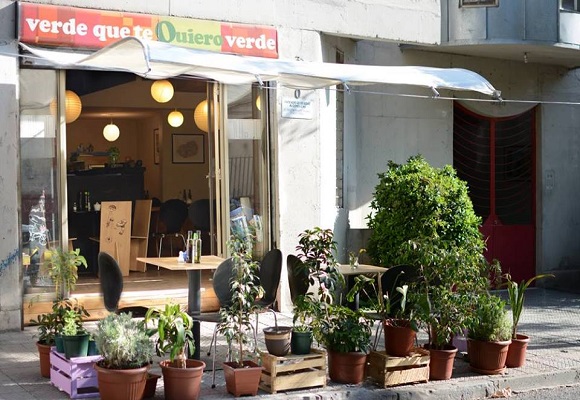 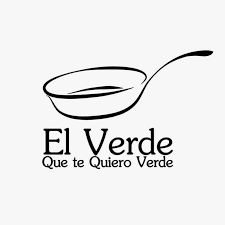 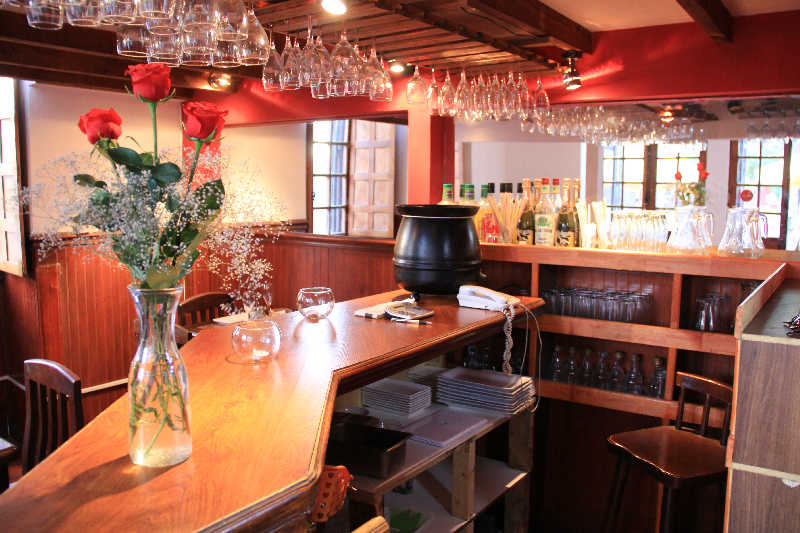 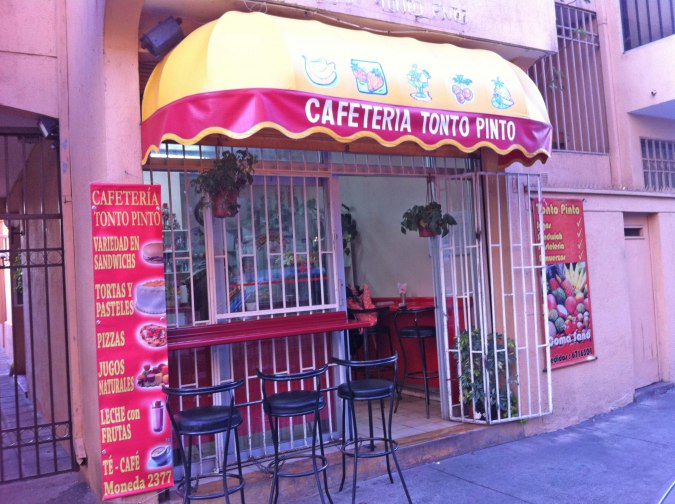 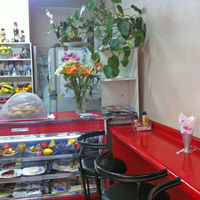 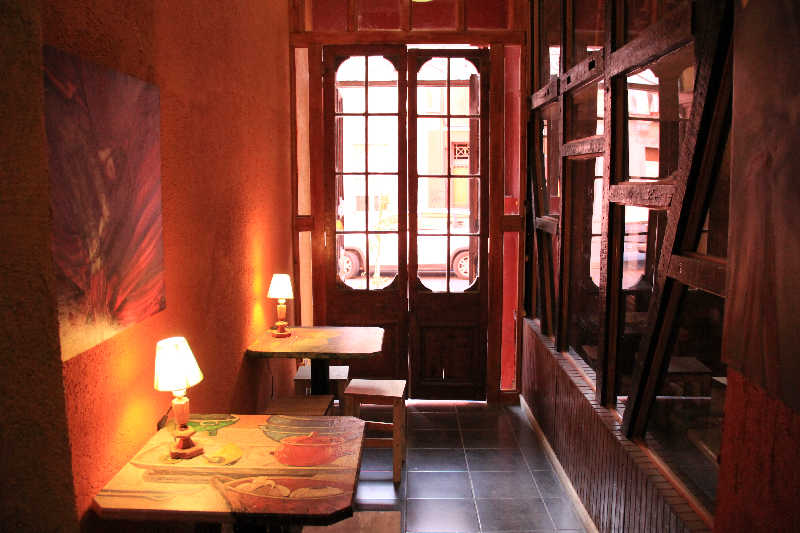 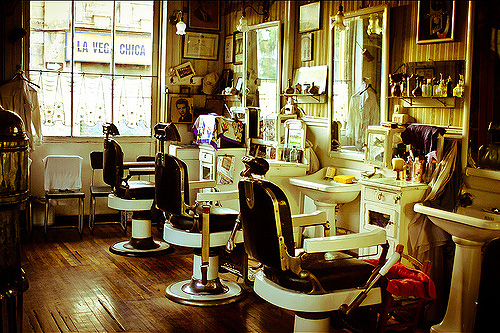 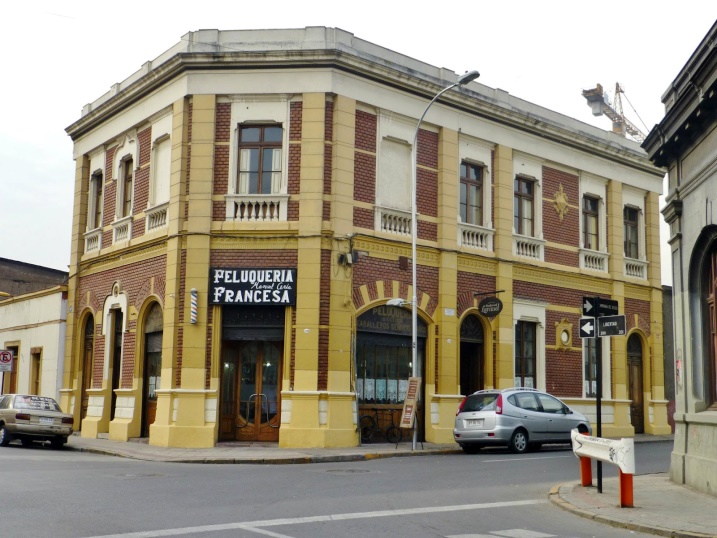 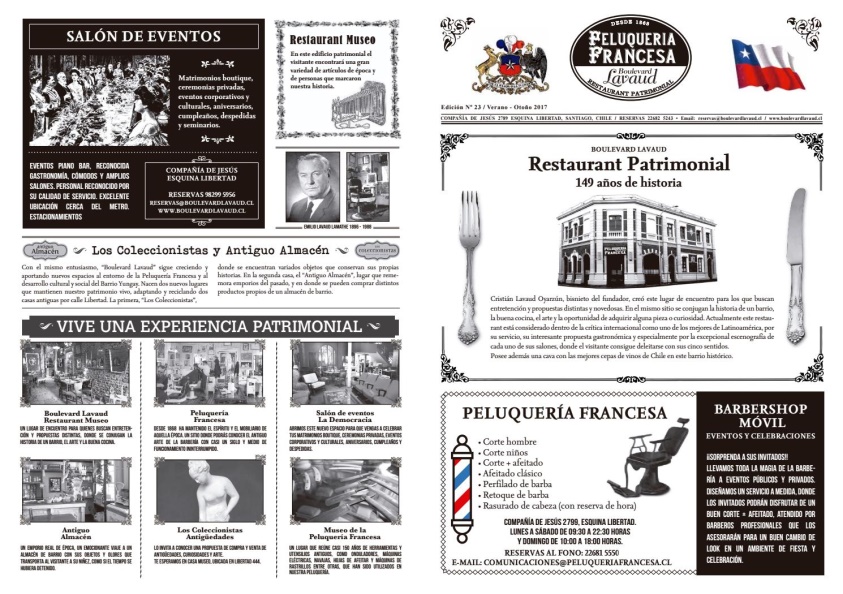 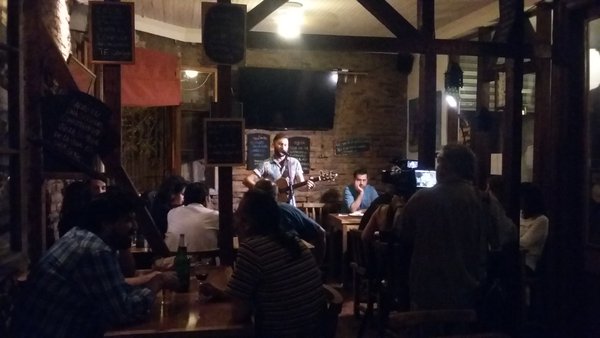 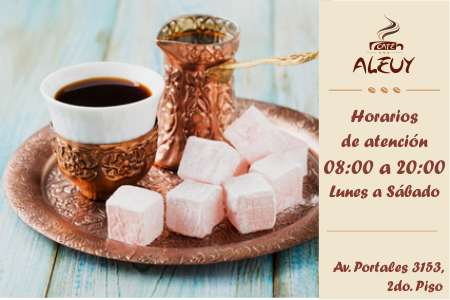 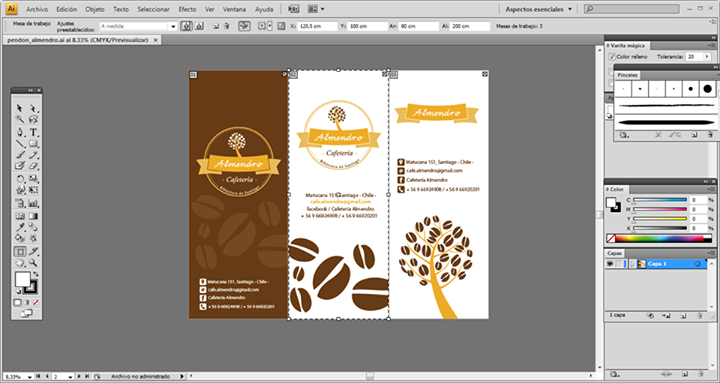 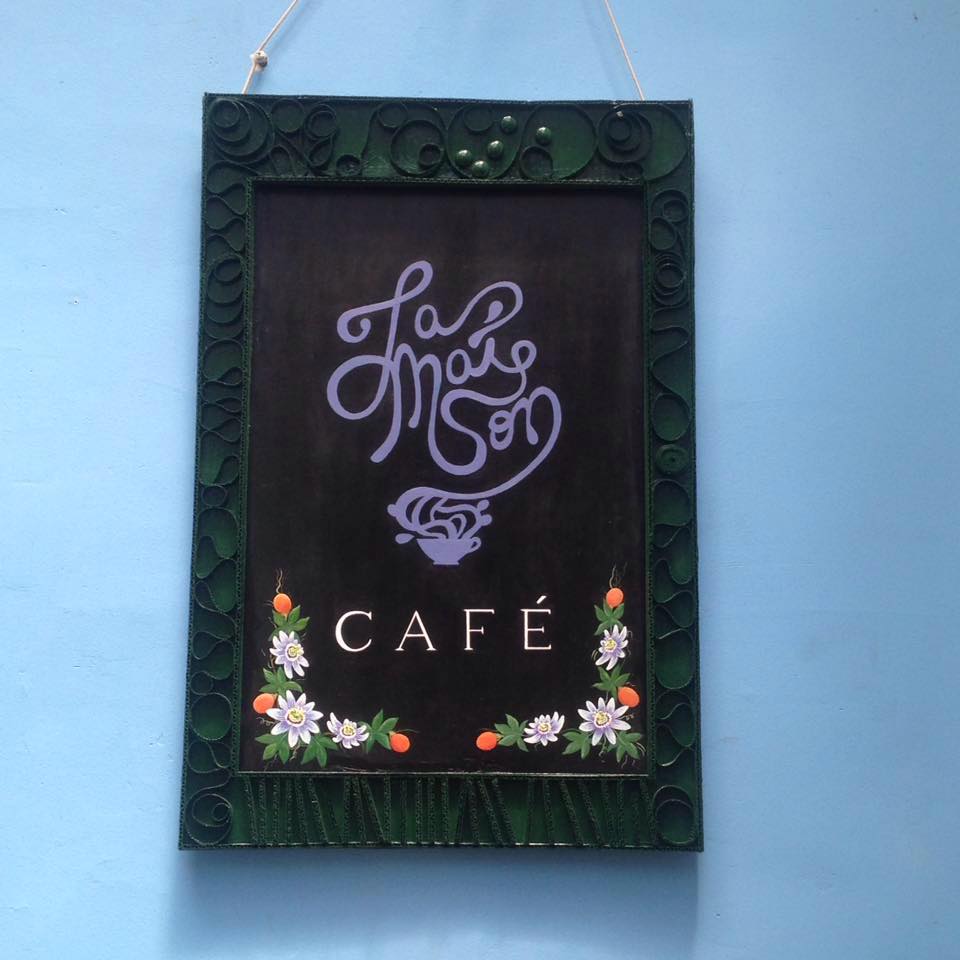 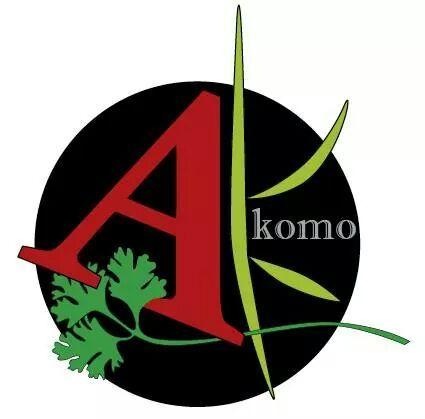 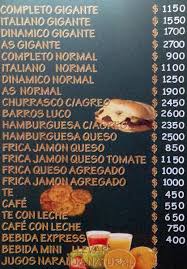 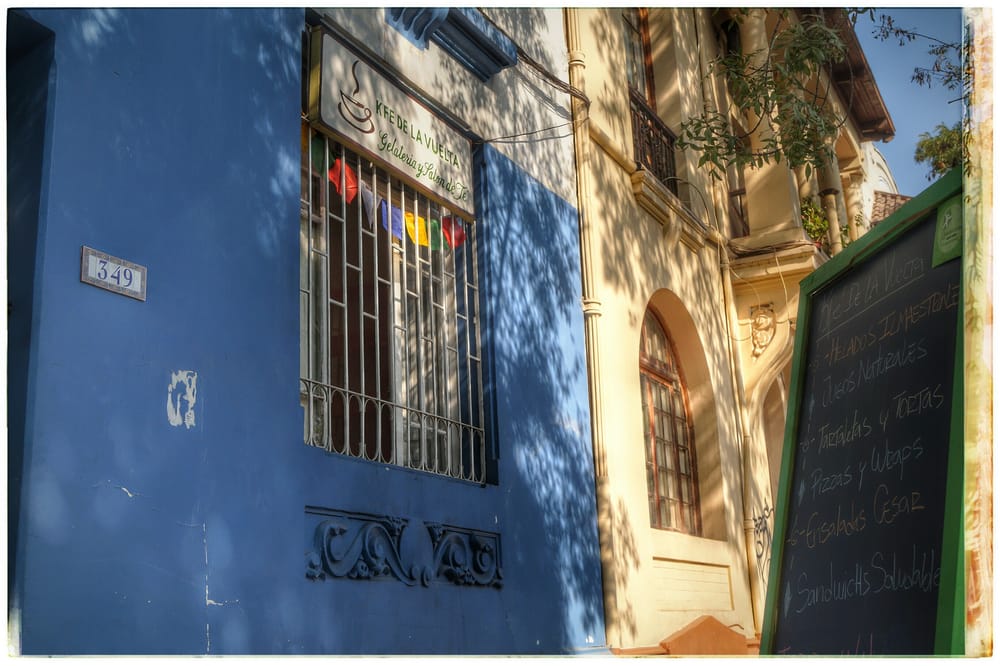 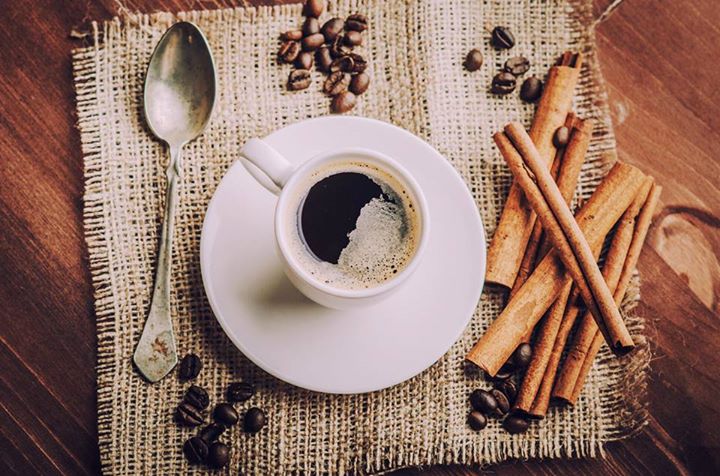 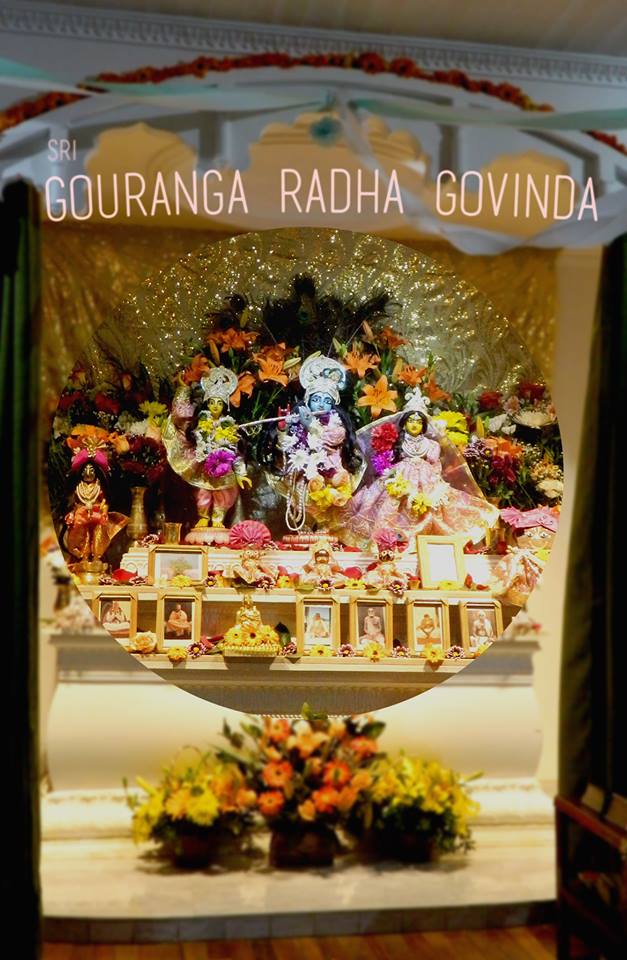 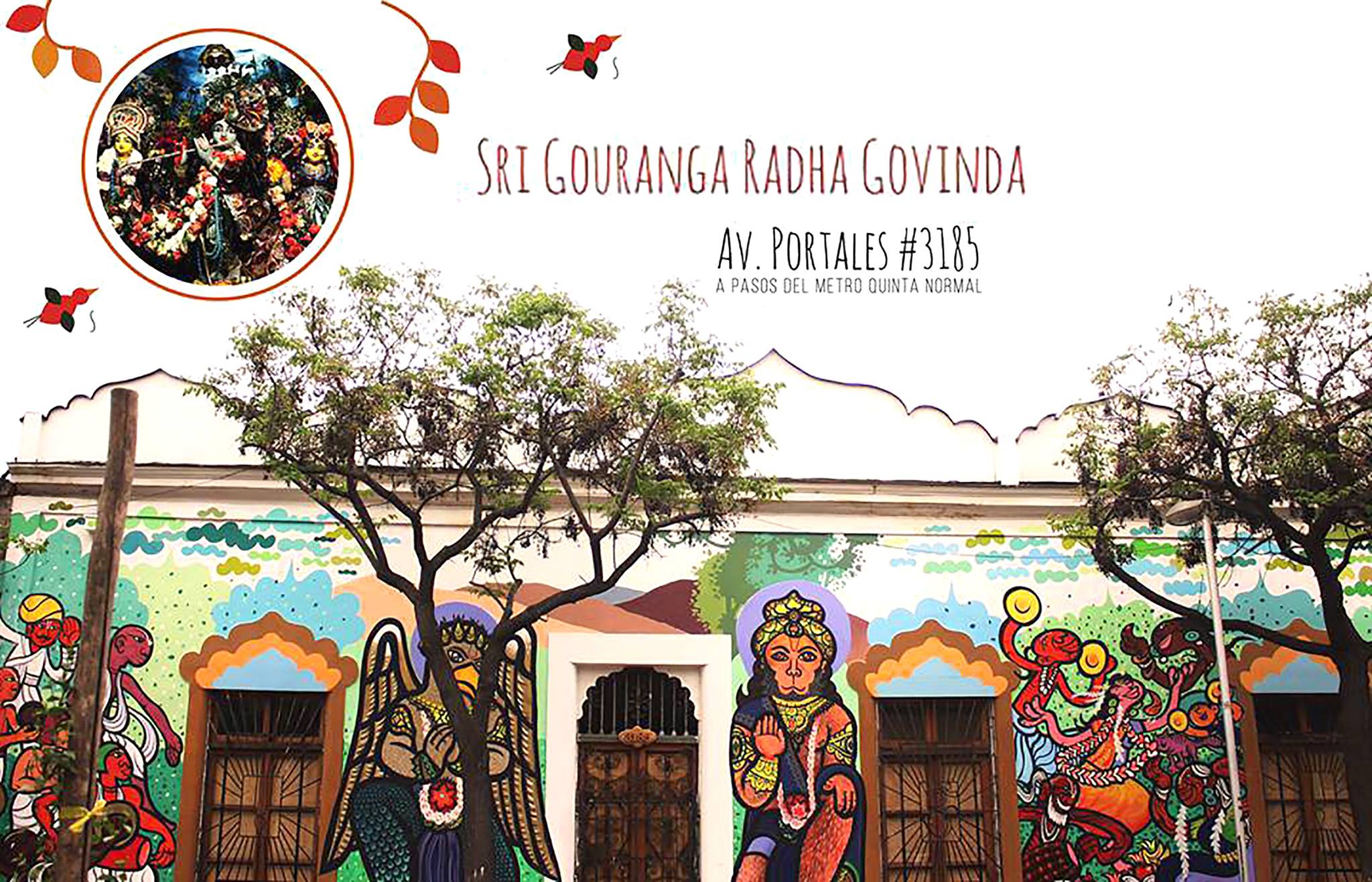 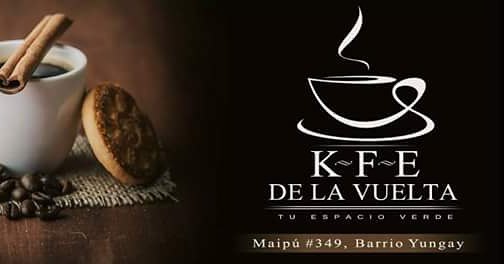 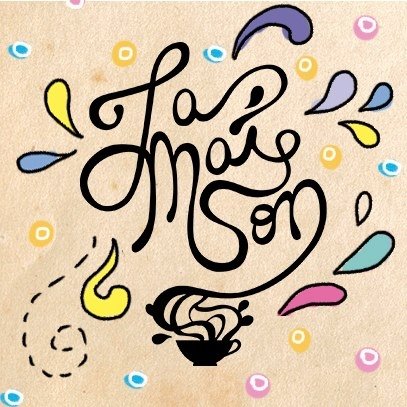 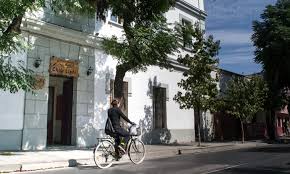 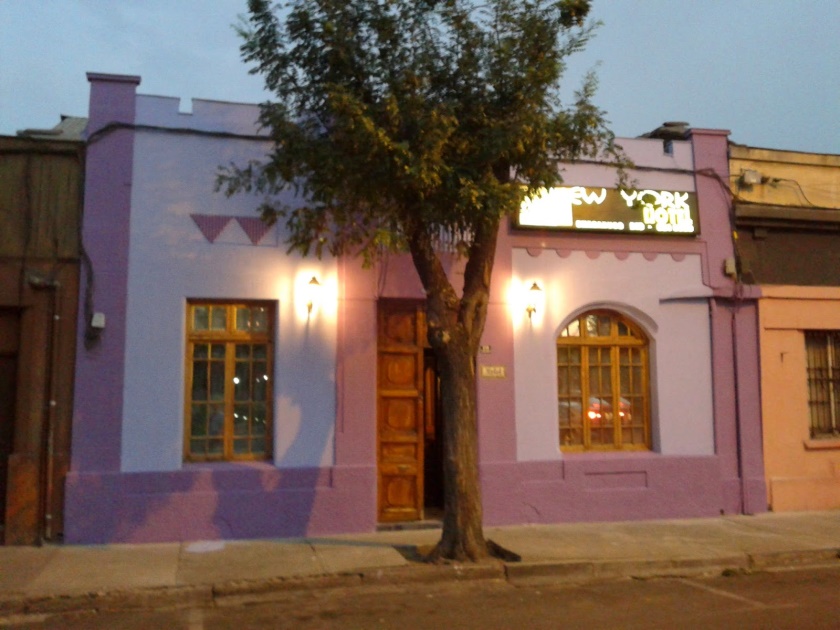 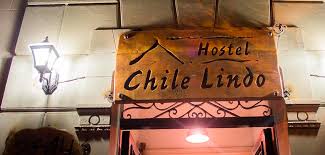 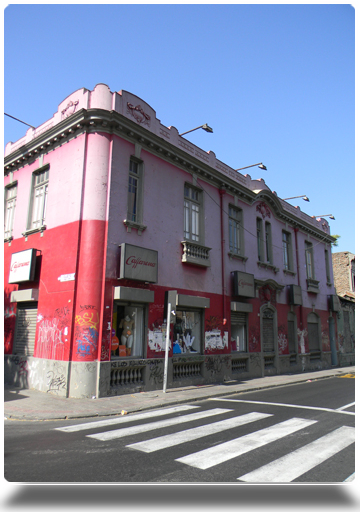 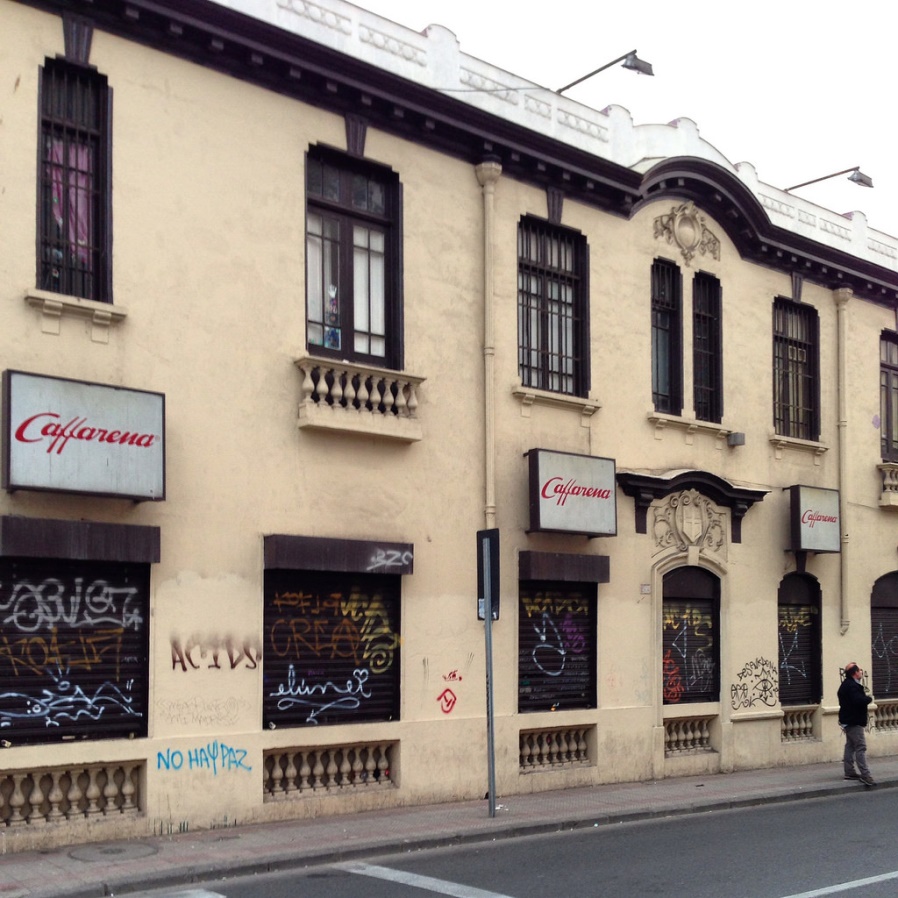 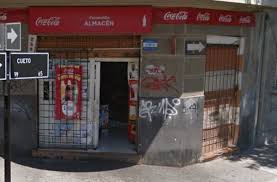 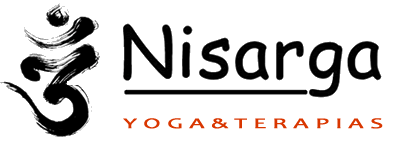 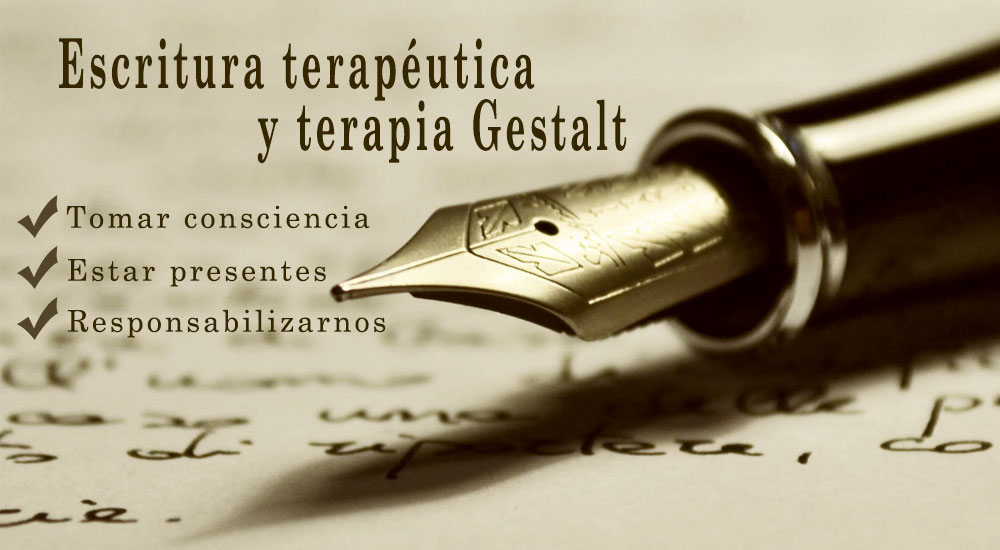 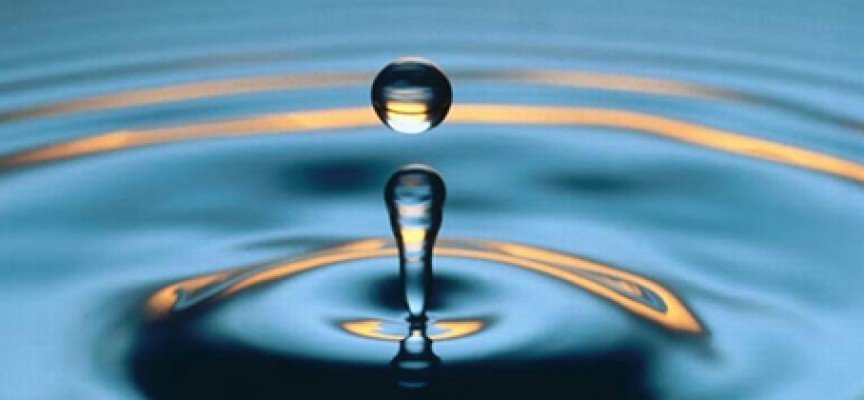 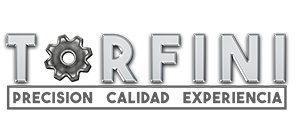 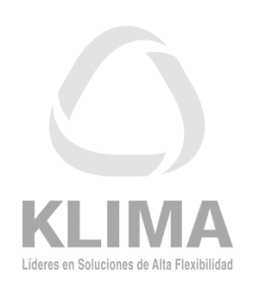 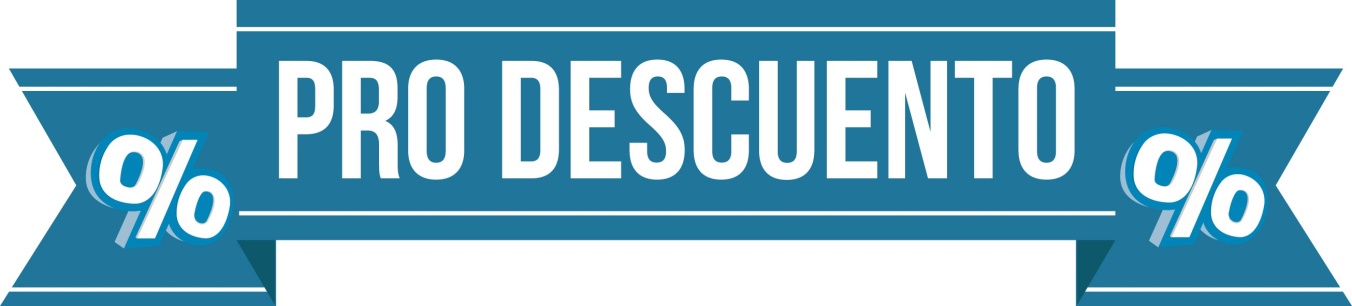 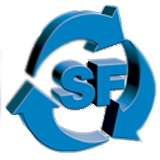 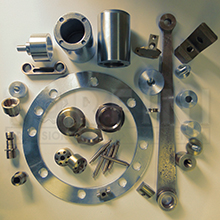 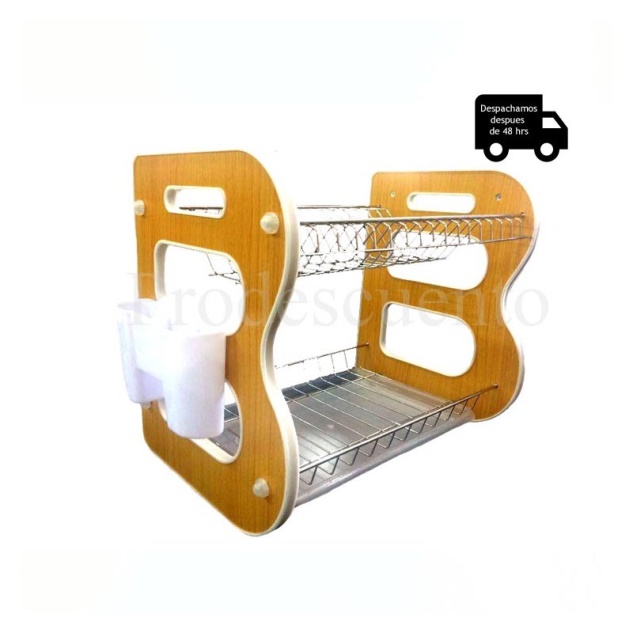 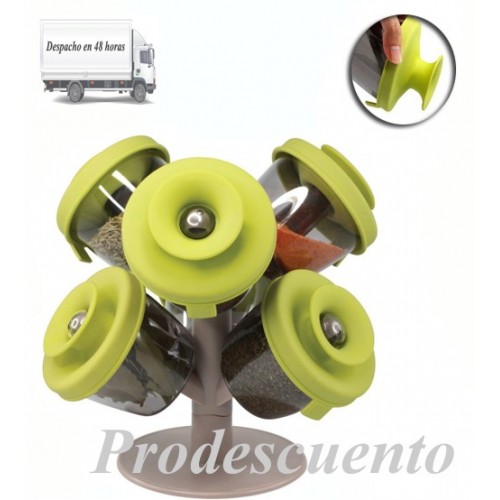 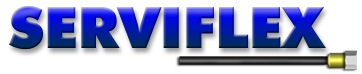 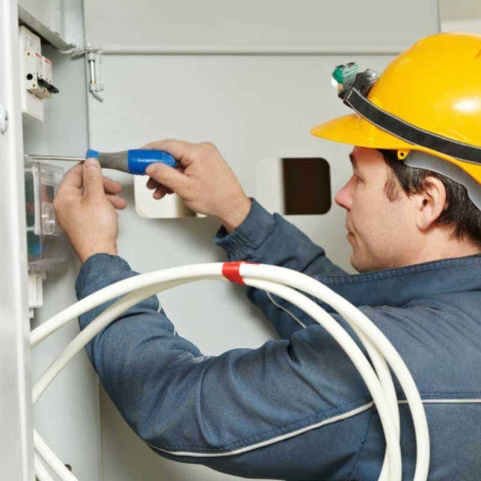 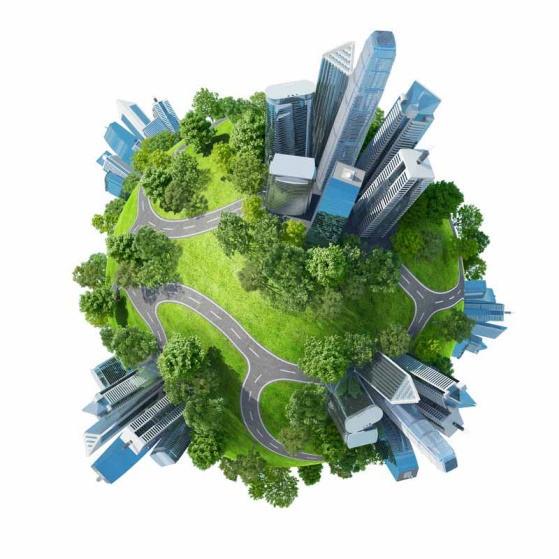 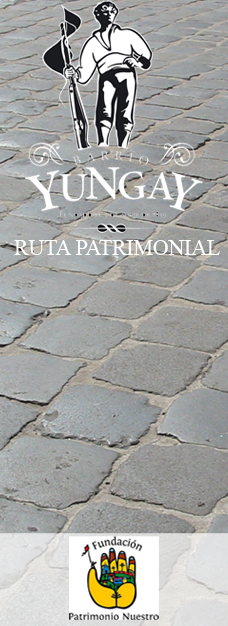 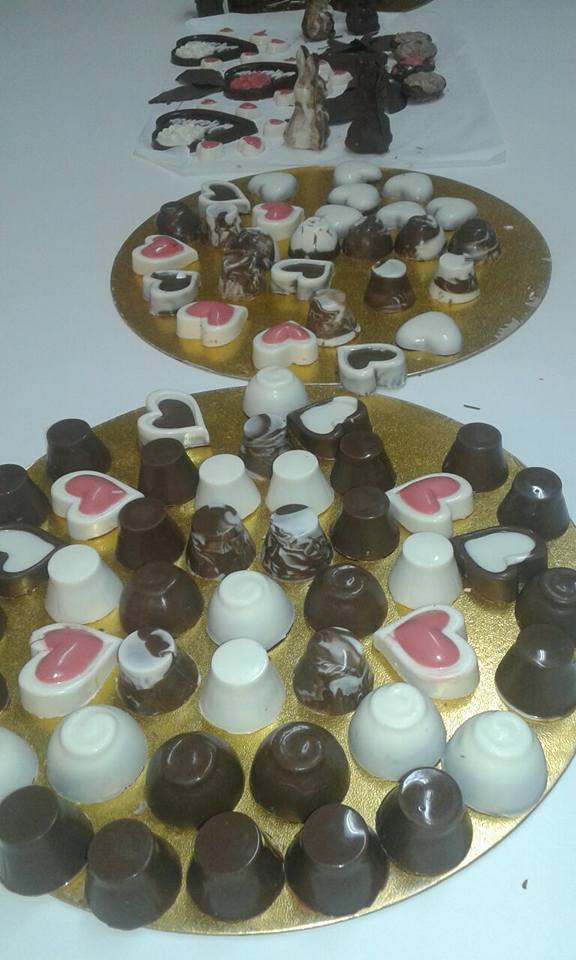 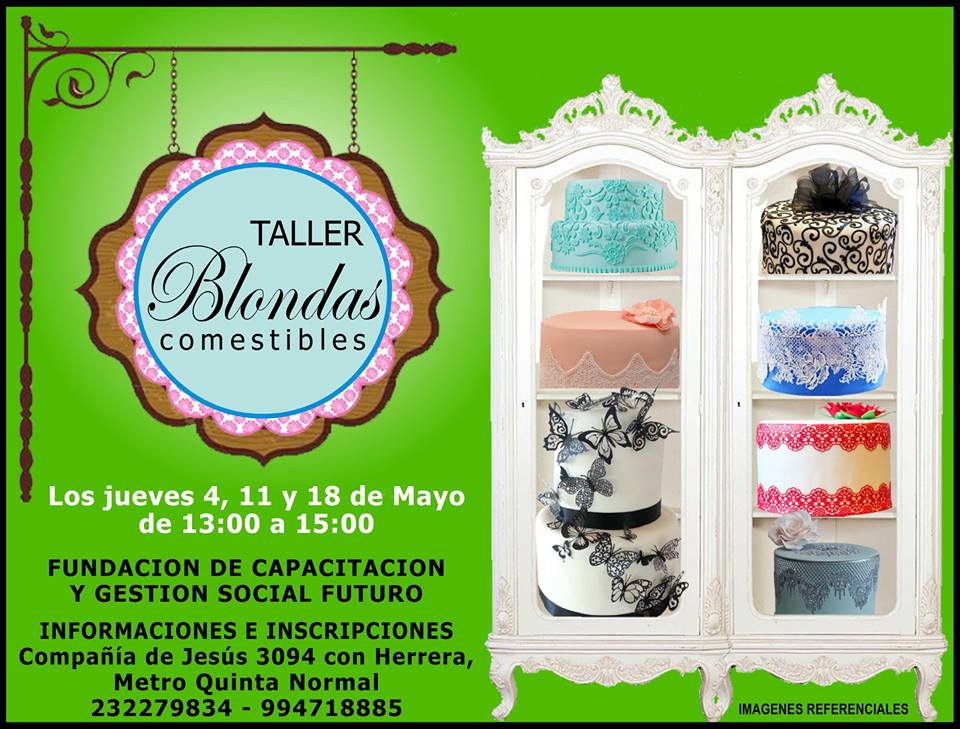 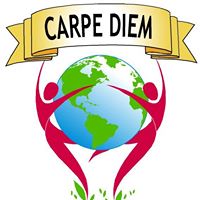 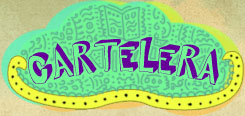 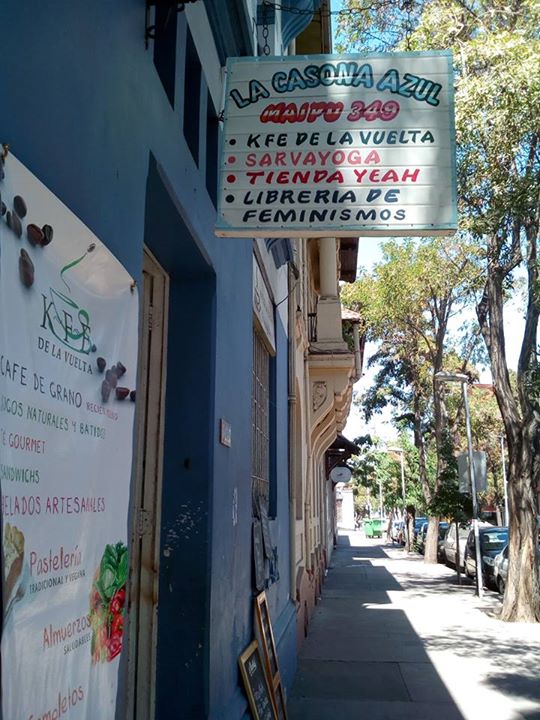 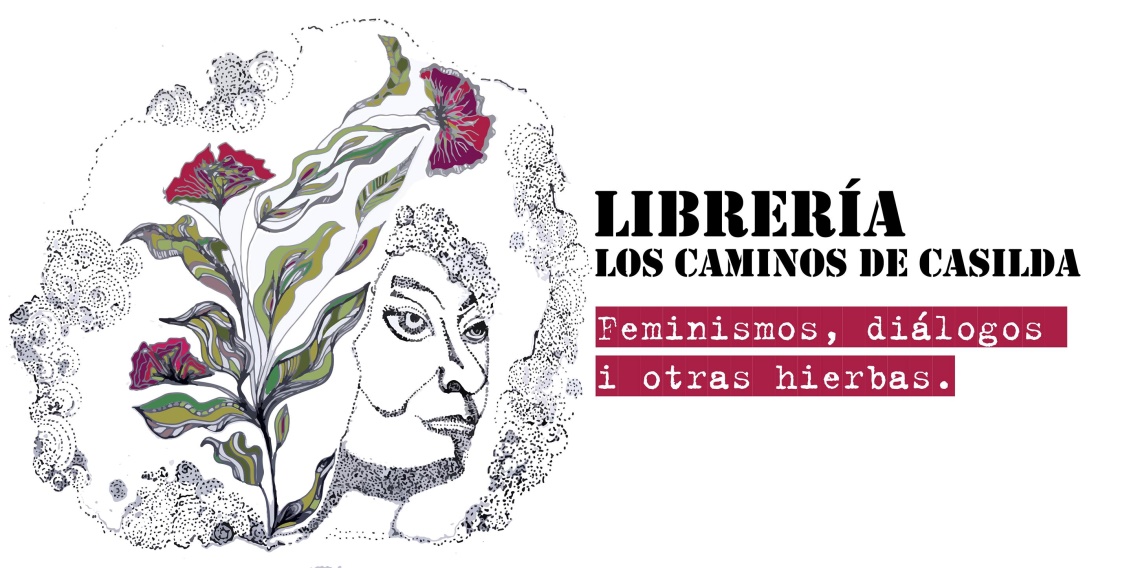 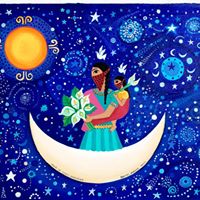 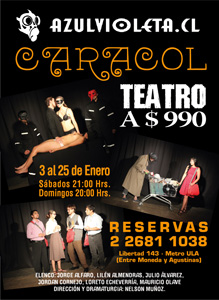 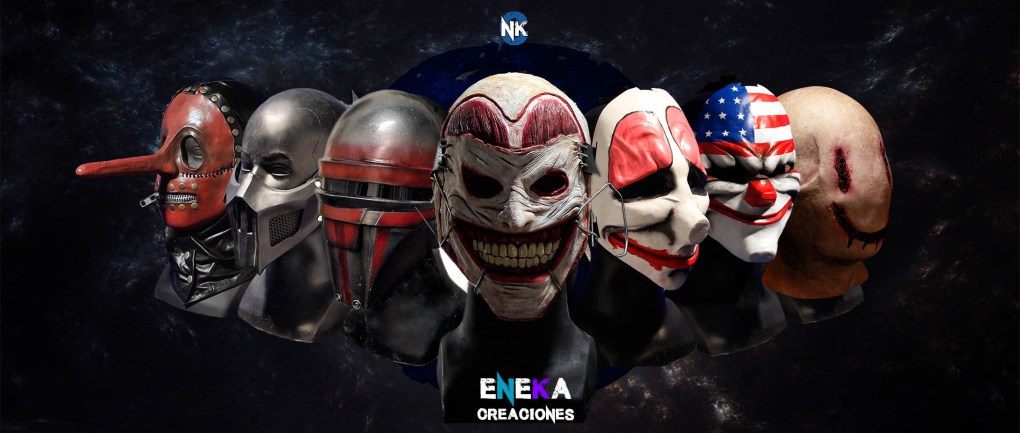 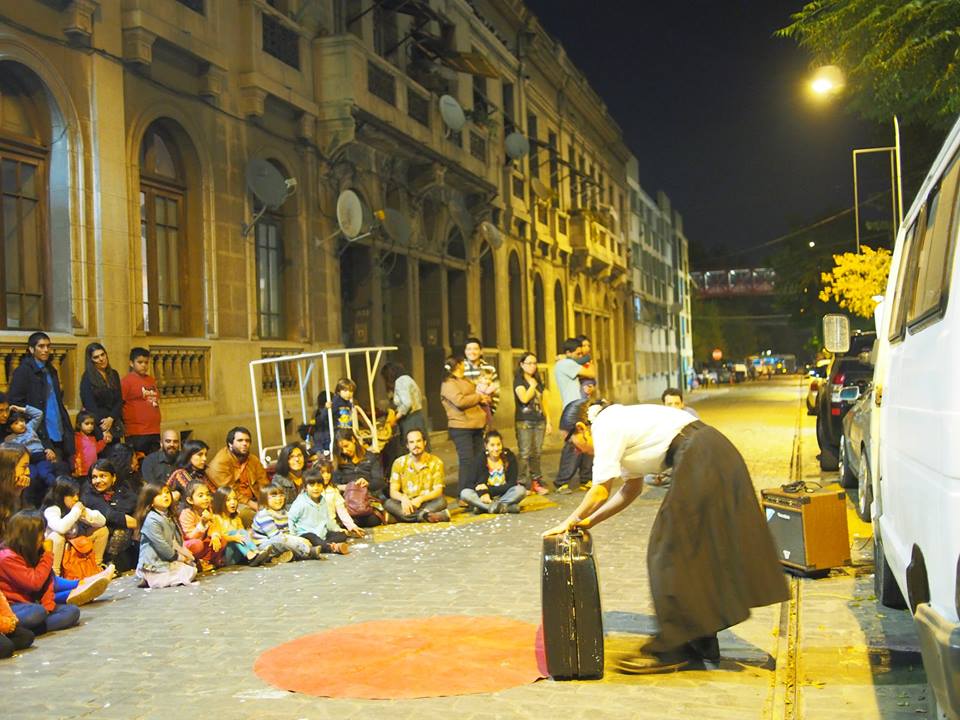 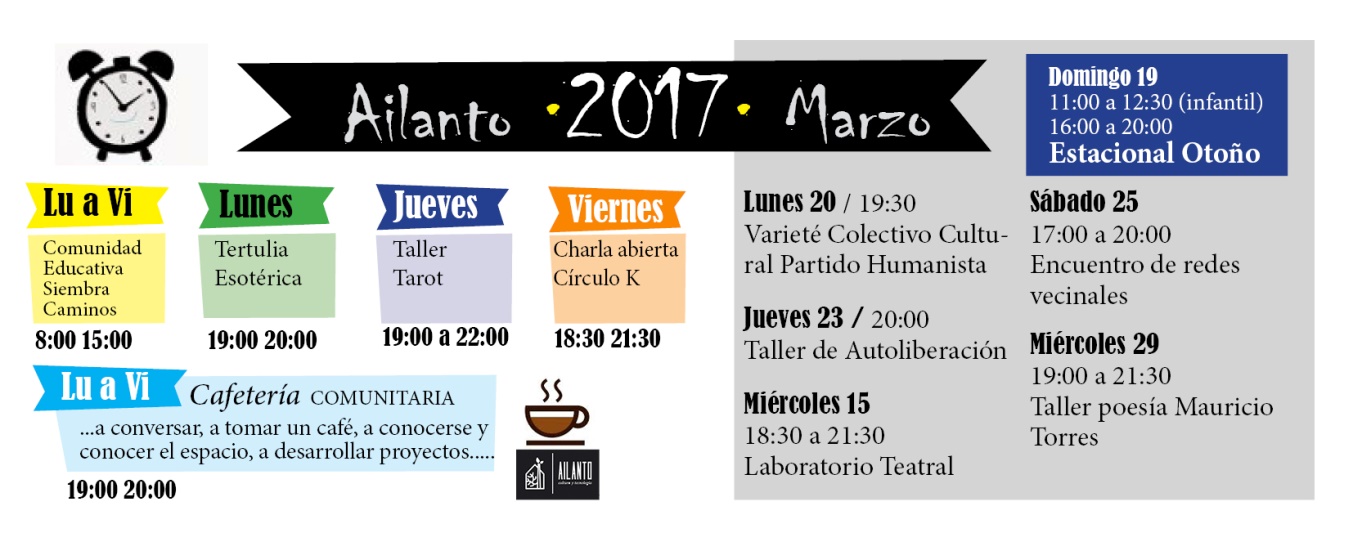 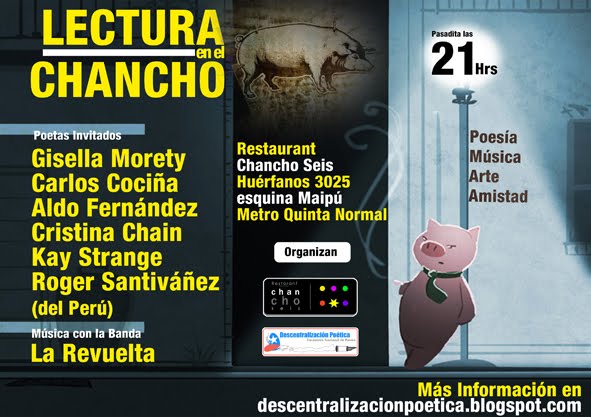 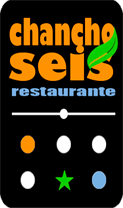 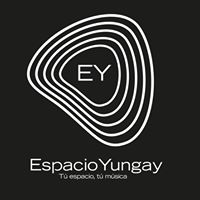 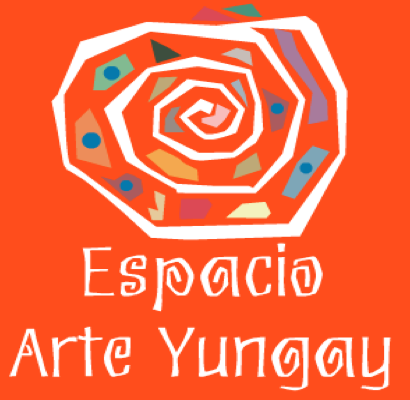 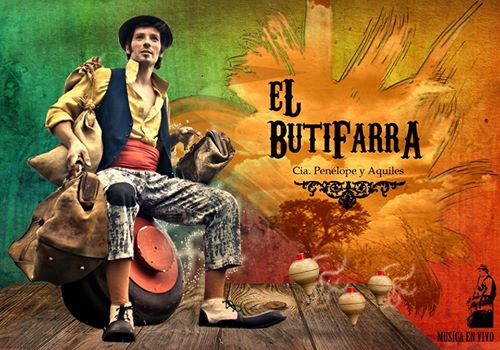 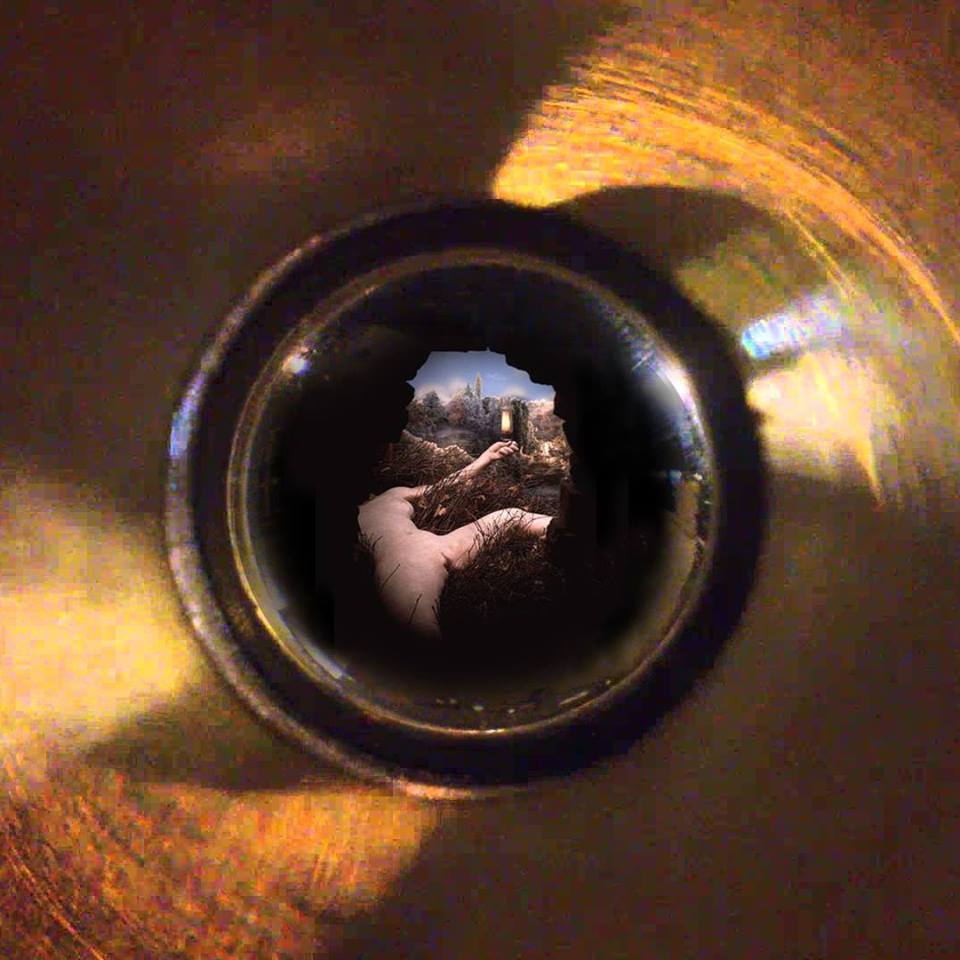 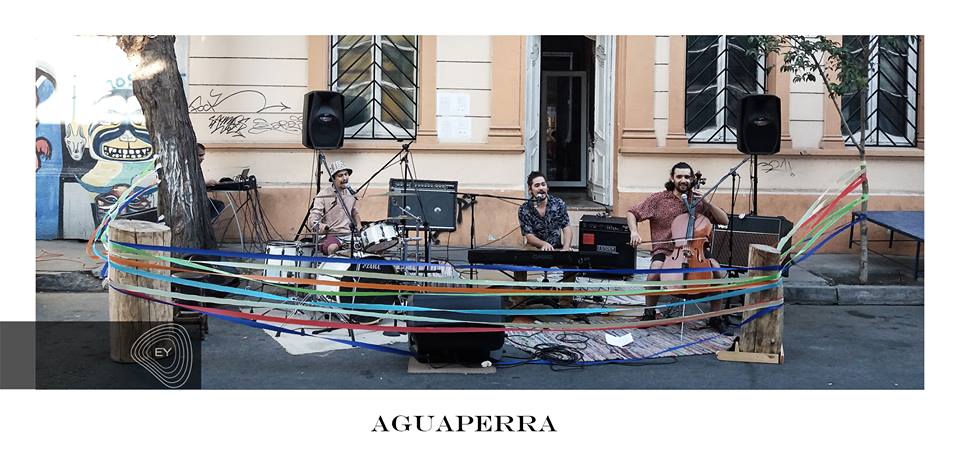 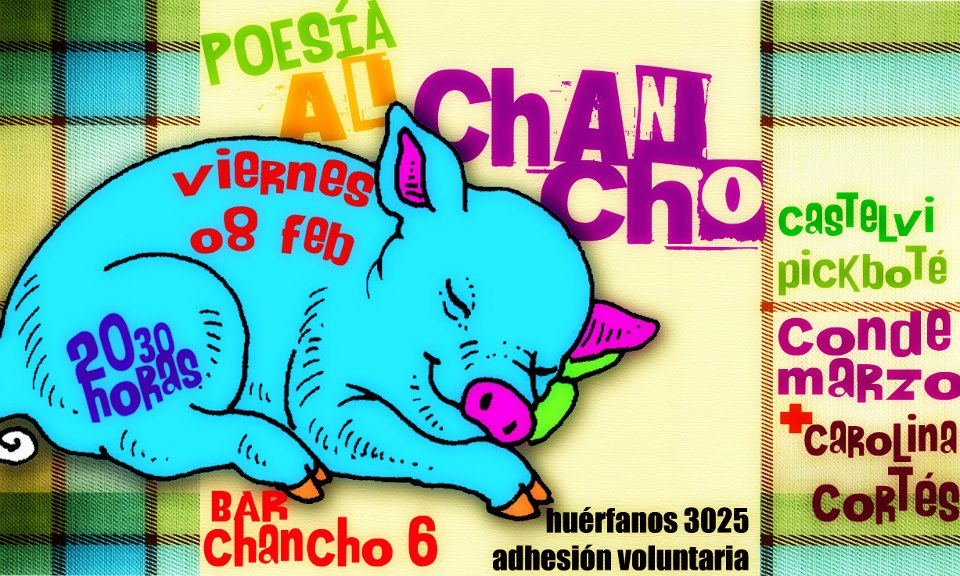 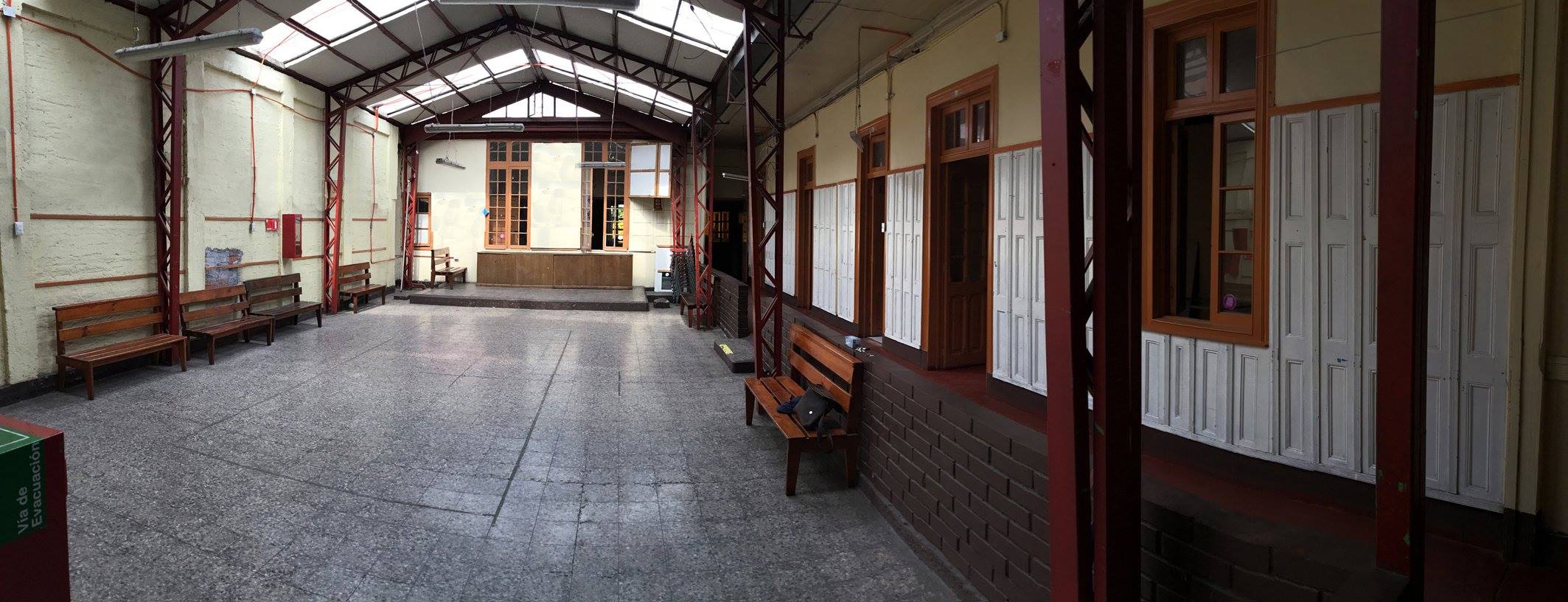 ¿TENEMOS LOS «INGREDIENTES» PARA LLEGAR A SER UN BARRIO DISTINGUIDO Y QUE DISTINGA?
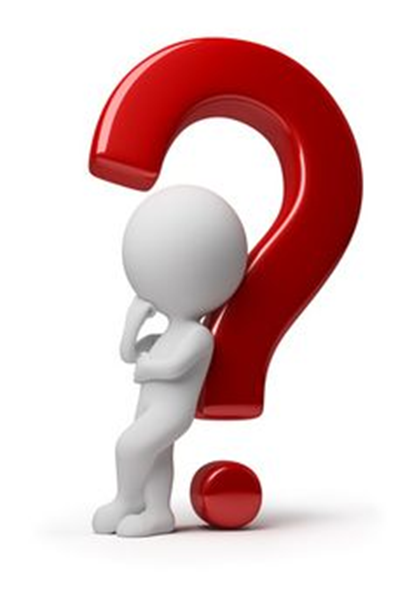 ¿Y LAS GANAS PARA CONTRIBUIR A LOGRARLO?
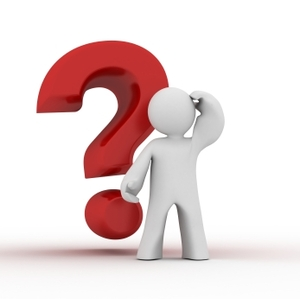 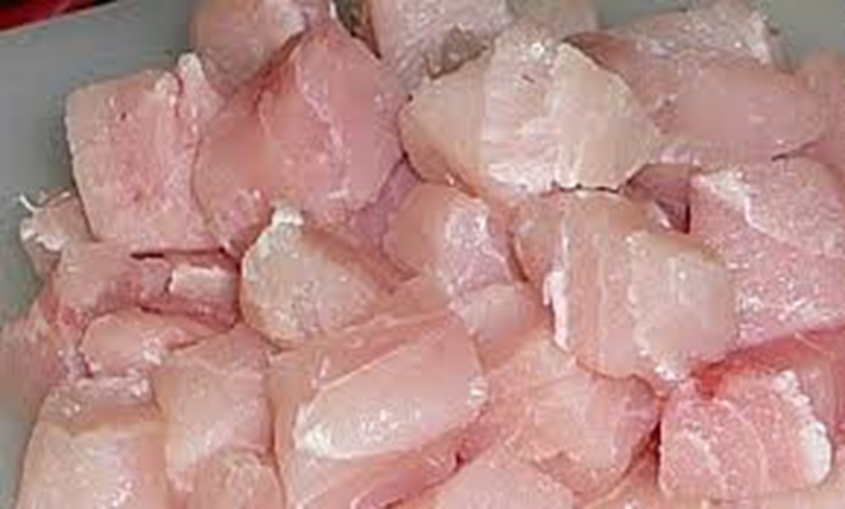 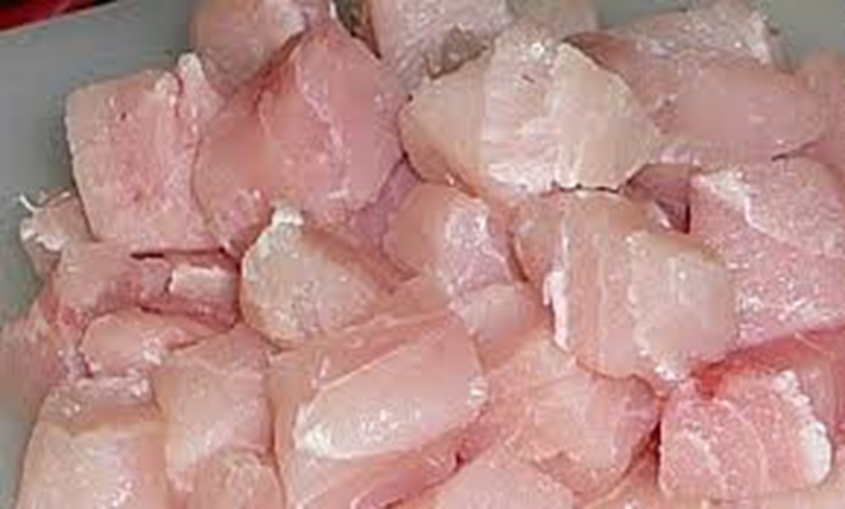 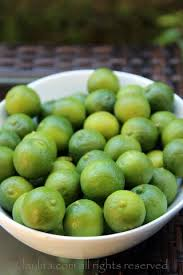 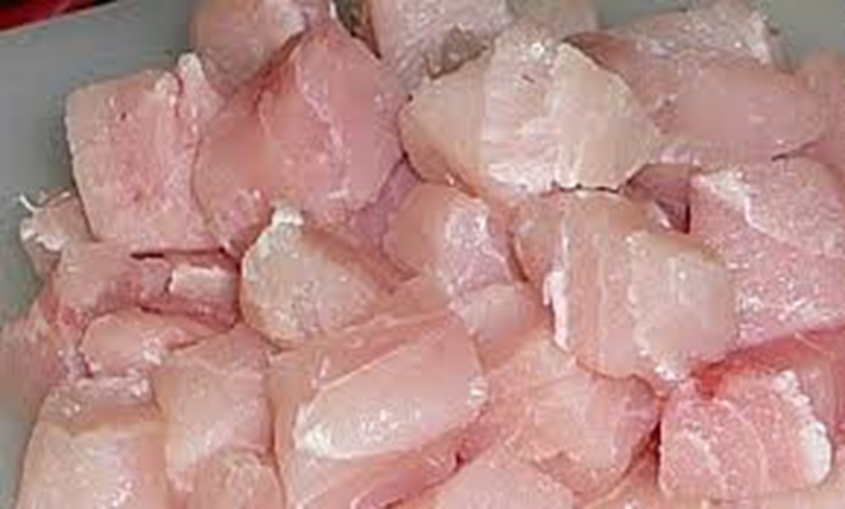 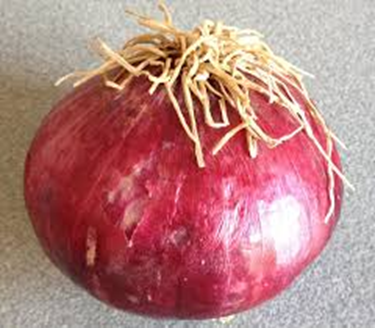 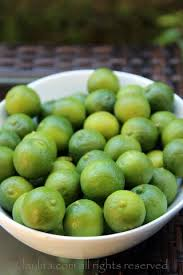 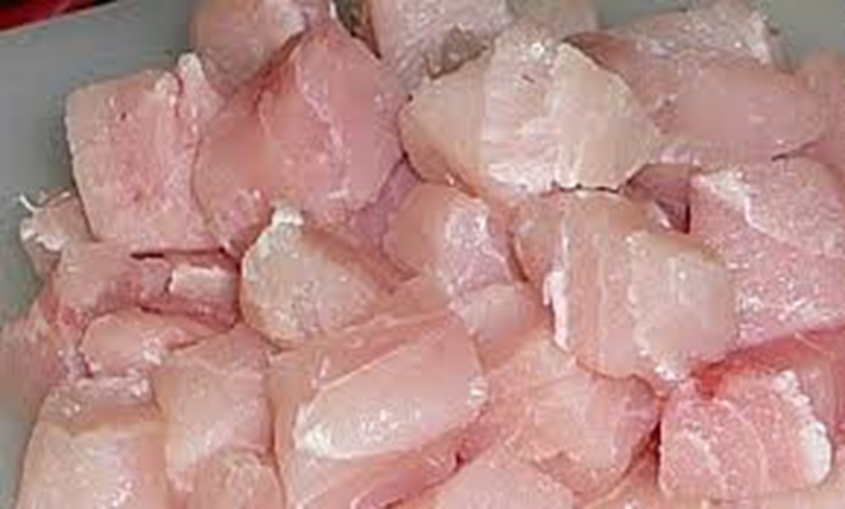 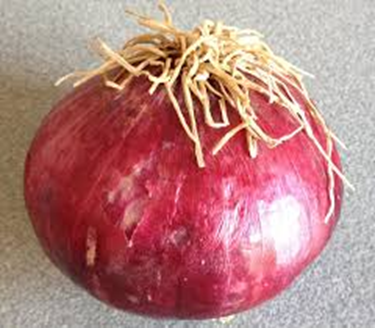 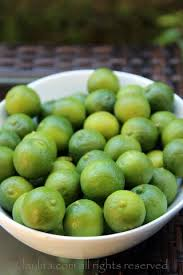 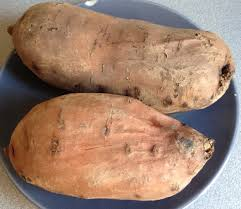 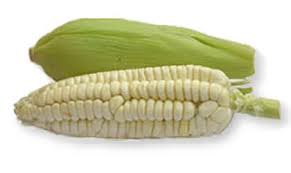 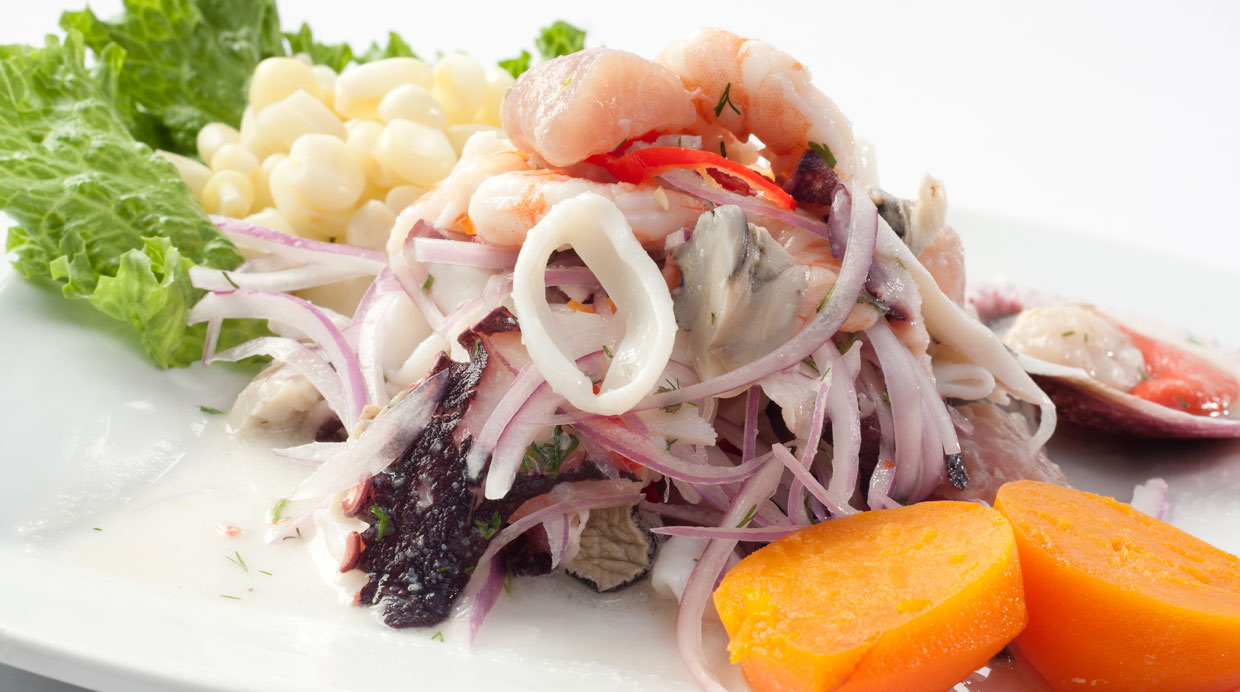 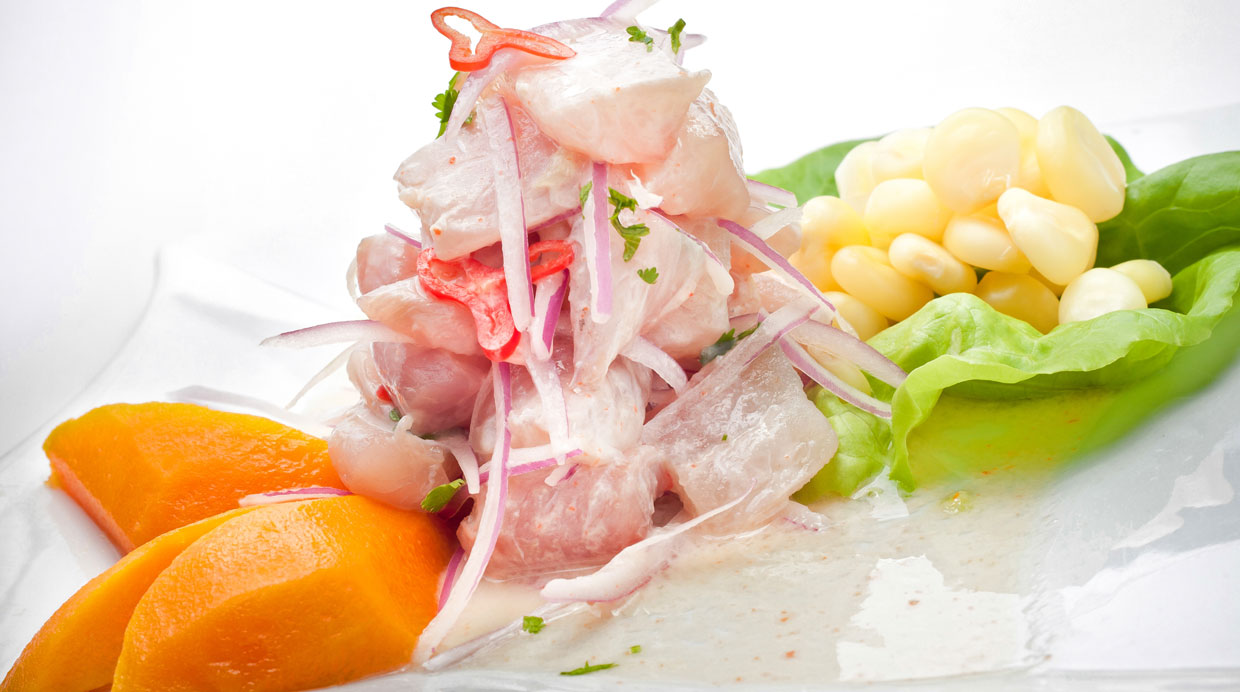 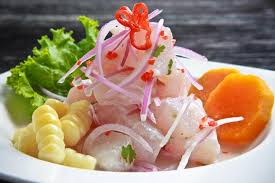 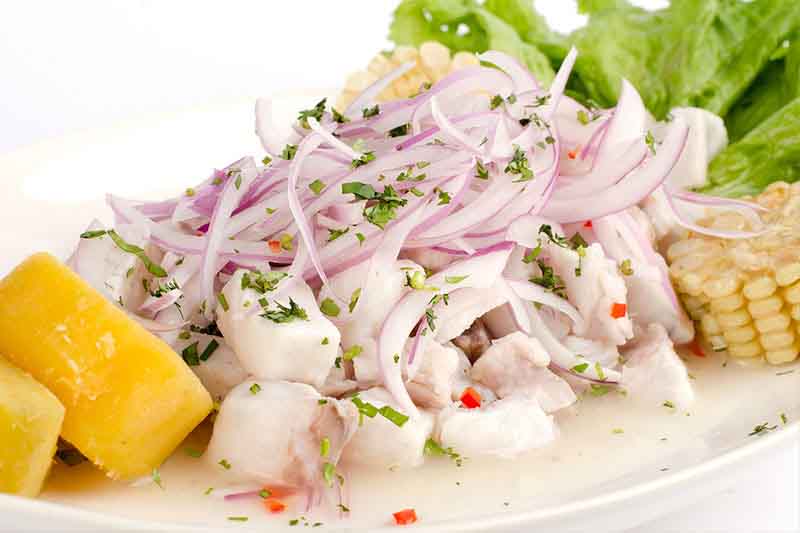 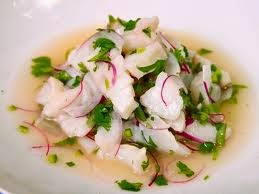 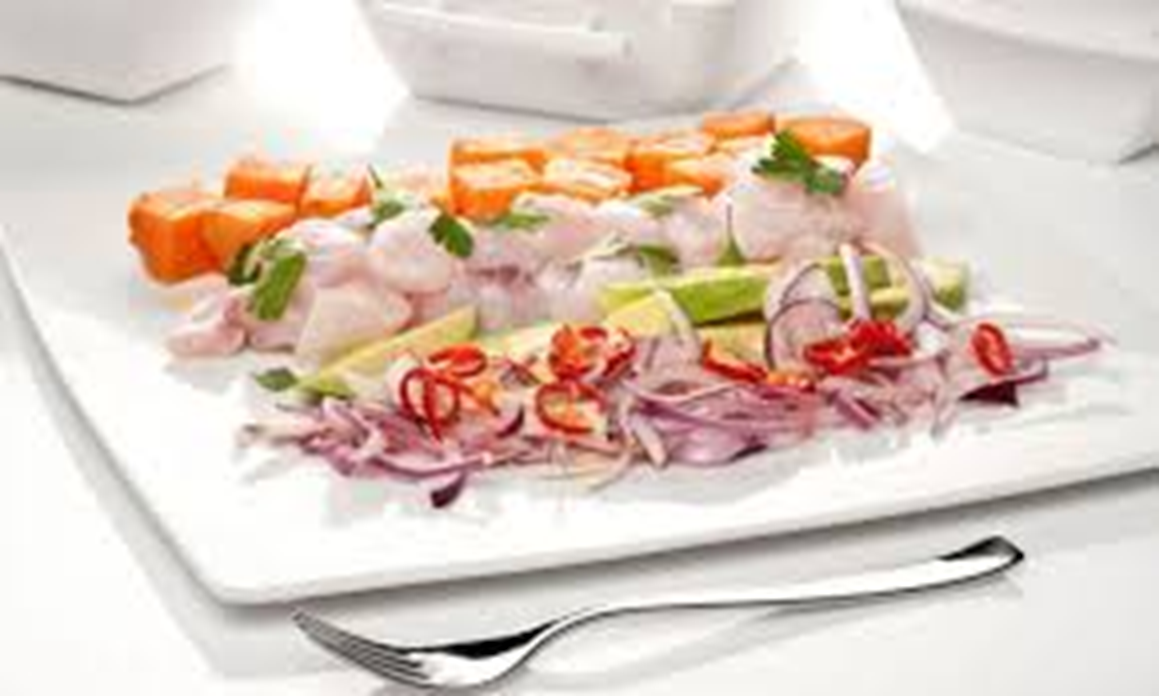 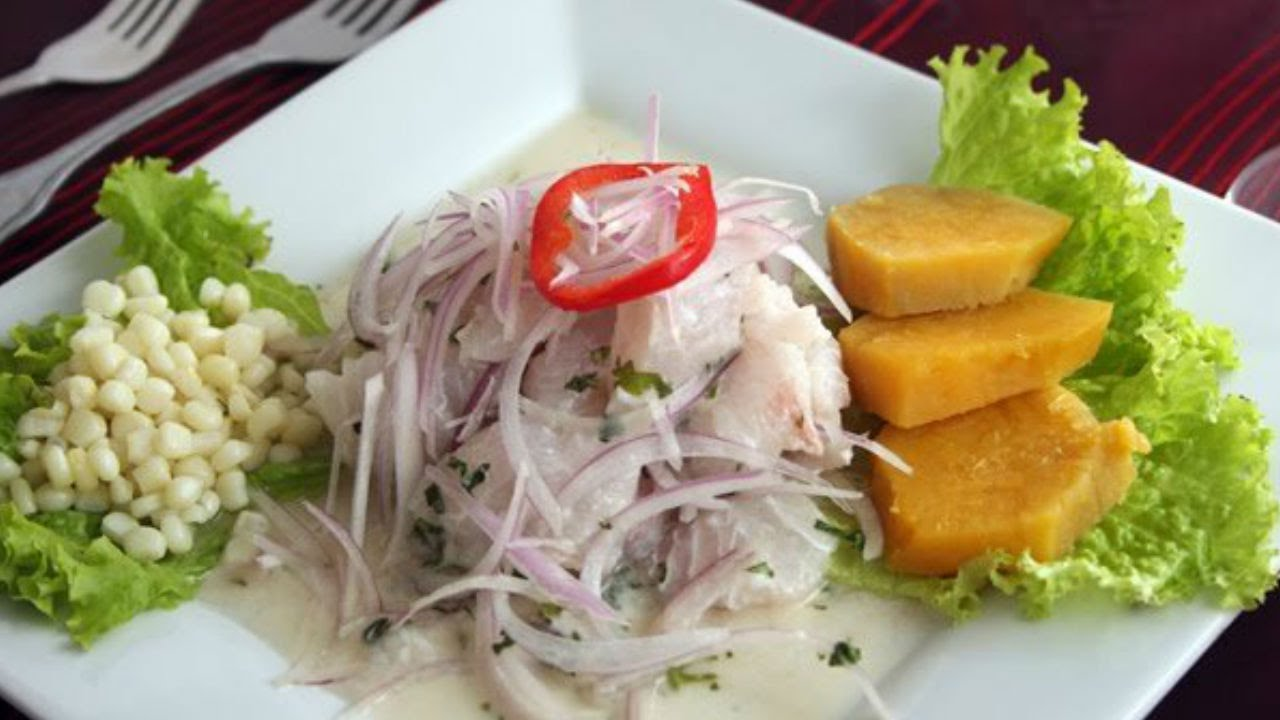 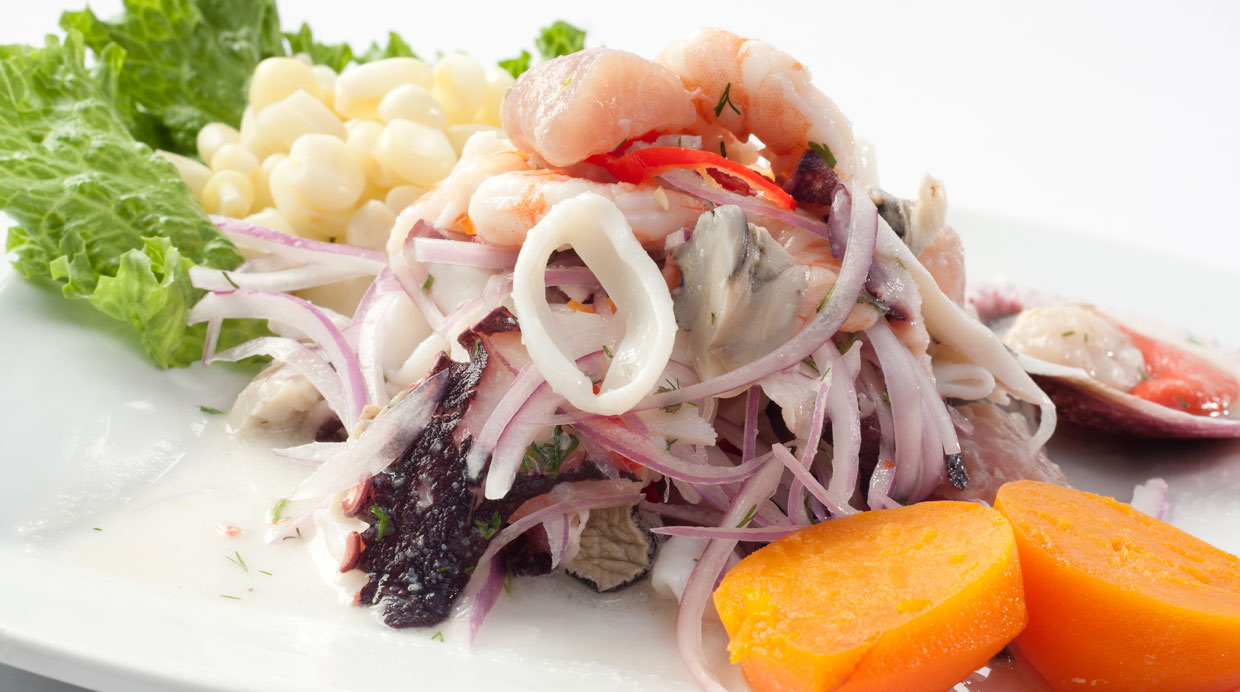 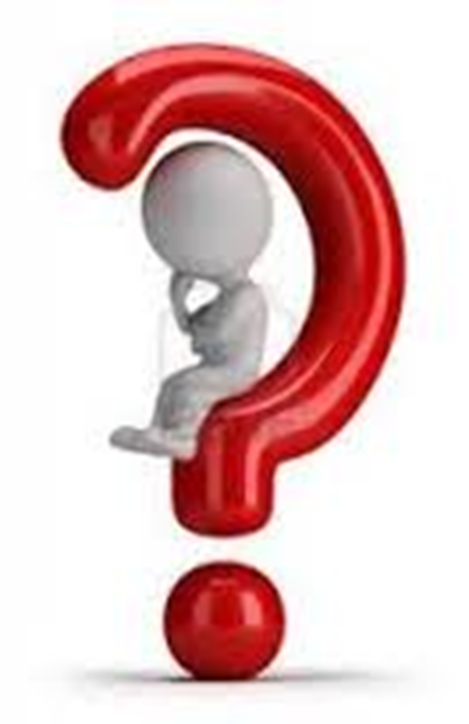 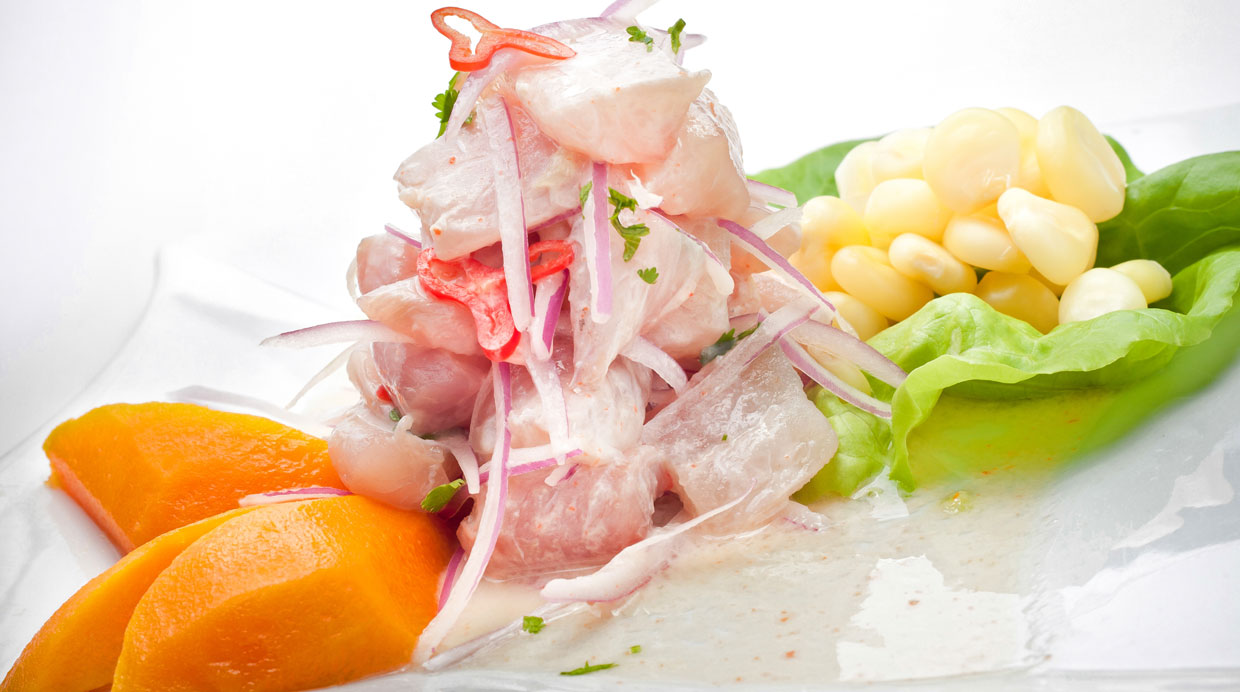 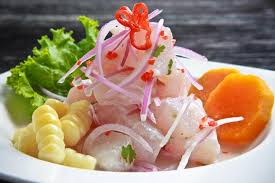 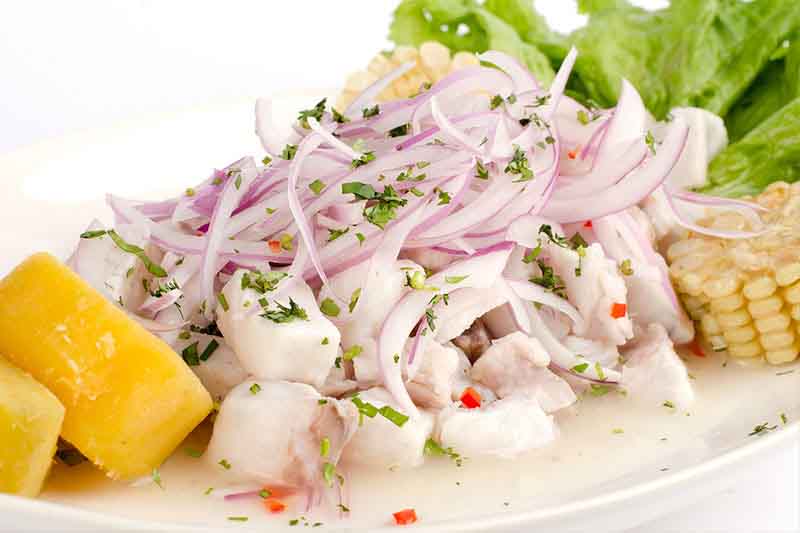 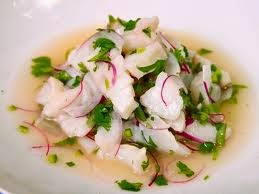 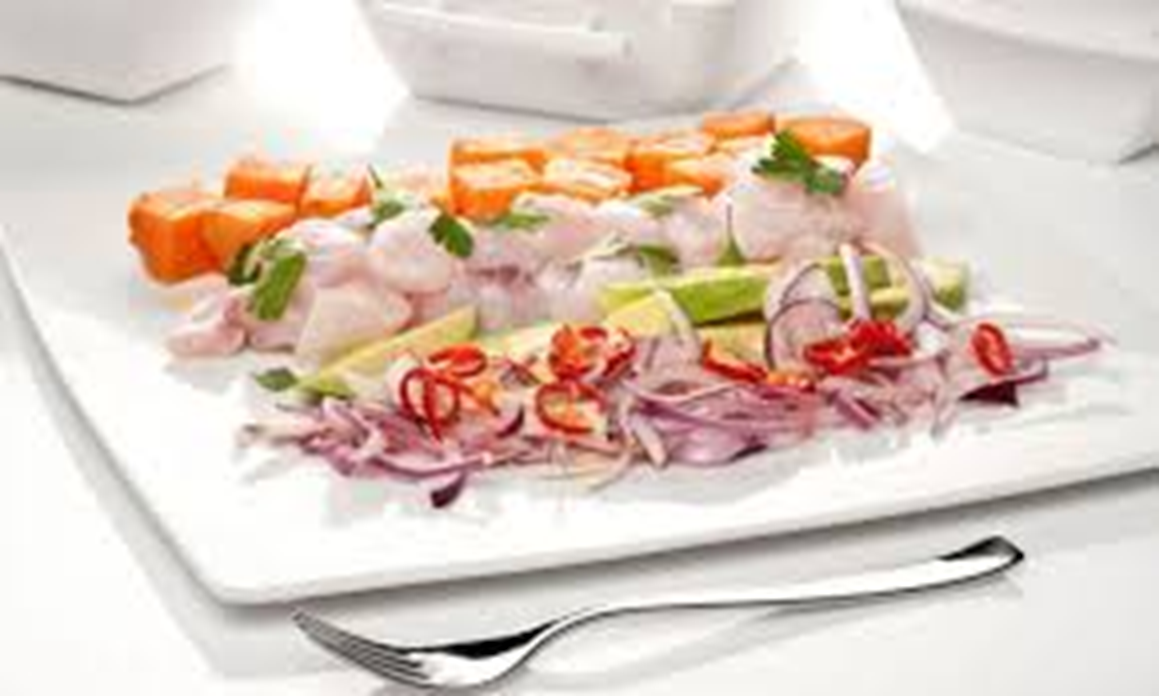 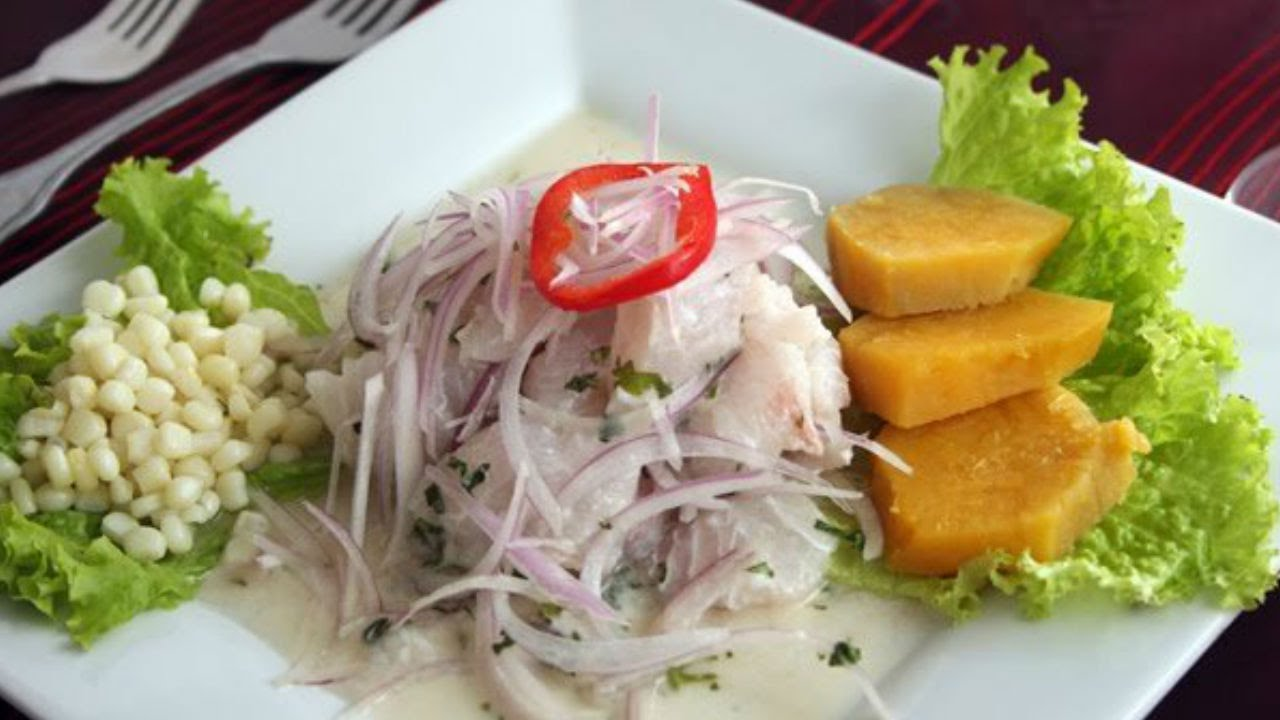 Calidad de los «ingredientes»: preferentemente naturales o típicos del territorio,  obtenidos de modo sustentable, sanos y ‘nutritivos’.

Redes locales de conocimiento y organización, para crear y desarrollar combinatorias de tradición y novedad que generen nuevo valor, más allá de la ‘mezcla de ingredientes’.
¿QUÉ NUEVOS VALORES PODEMOS DESARROLLAR ,COOPERANDO EN RED CON LO MEJOR DE LO NUESTRO?
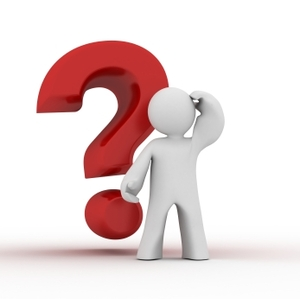 APOYOS…
En el marco de

Proyecto que realiza ‘RedSur’:

Hacia el interior de empresas y organizaciones: asesorías individuales para mejorar calidad.

Hacia redes e inter-relaciones entre empresas, organizaciones, emprendedores y cultores: asesorías colectivas para generar nuevo valor compartido.

Proyecto ejecutado por ‘Proyecta’, de
cooperación entre diversos actores para innovar.
APOYOS…
En el marco de

Proyecto que realiza ‘RedSur’:

Hacia el interior de empresas y organizaciones: asesorías individuales para mejorar calidad.

Hacia redes e inter-relaciones entre empresas, organizaciones, emprendedores y cultores: asesorías colectivas para generar nuevo valor compartido.

Proyecto ejecutado por ‘Proyecta’, de
cooperación entre diversos actores para innovar.
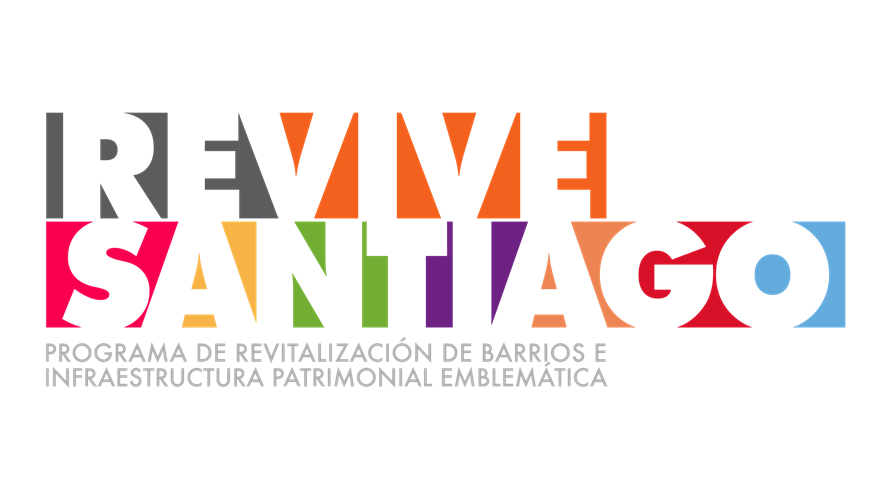 APOYOS…
En el marco de

Proyecto que realiza ‘RedSur’:

Hacia el interior de empresas y organizaciones: asesorías individuales para mejorar calidad.

Hacia redes e inter-relaciones entre empresas, organizaciones, emprendedores y cultores: asesorías colectivas para generar nuevo valor compartido.

Proyecto ejecutado por ‘Proyecta’, de
cooperación entre diversos actores para innovar.
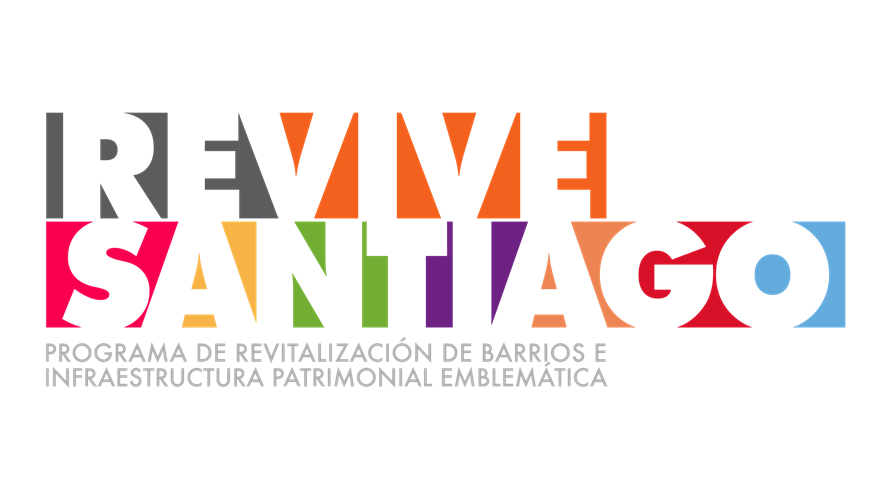 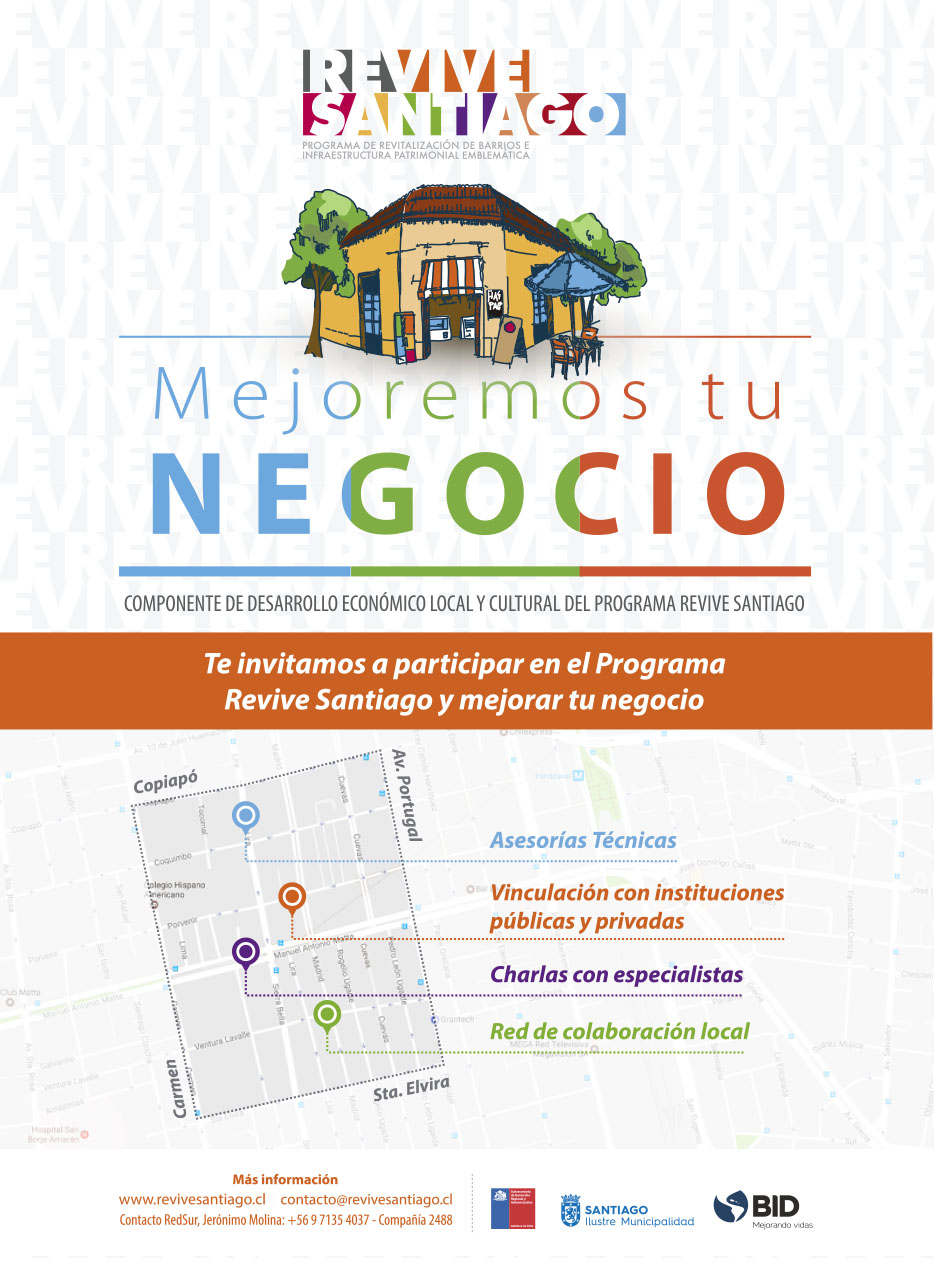 APOYOS…
En el marco de

Proyecto que realiza ‘RedSur’:

Hacia el interior de empresas y organizaciones: asesorías individuales para mejorar calidad.

Hacia redes e inter-relaciones entre empresas, organizaciones, emprendedores y cultores: asesorías colectivas para generar nuevo valor compartido.

Proyecto ejecutado por ‘Proyecta’, de
cooperación entre diversos actores para innovar.
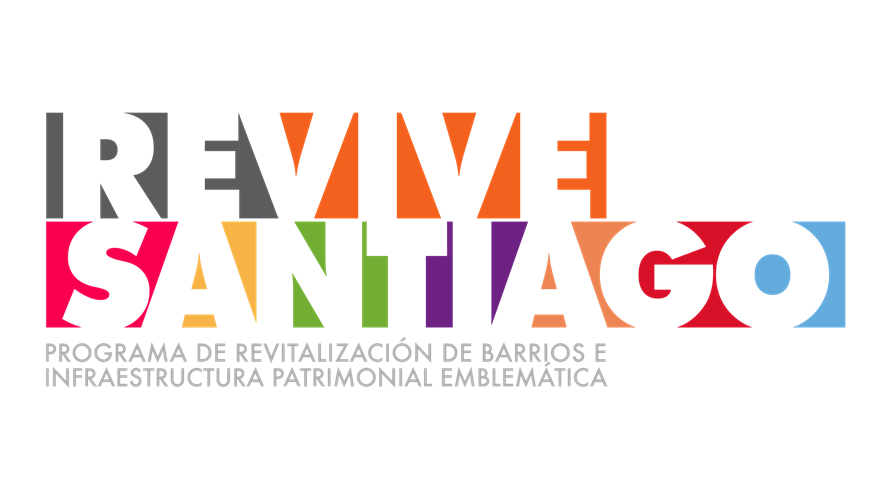 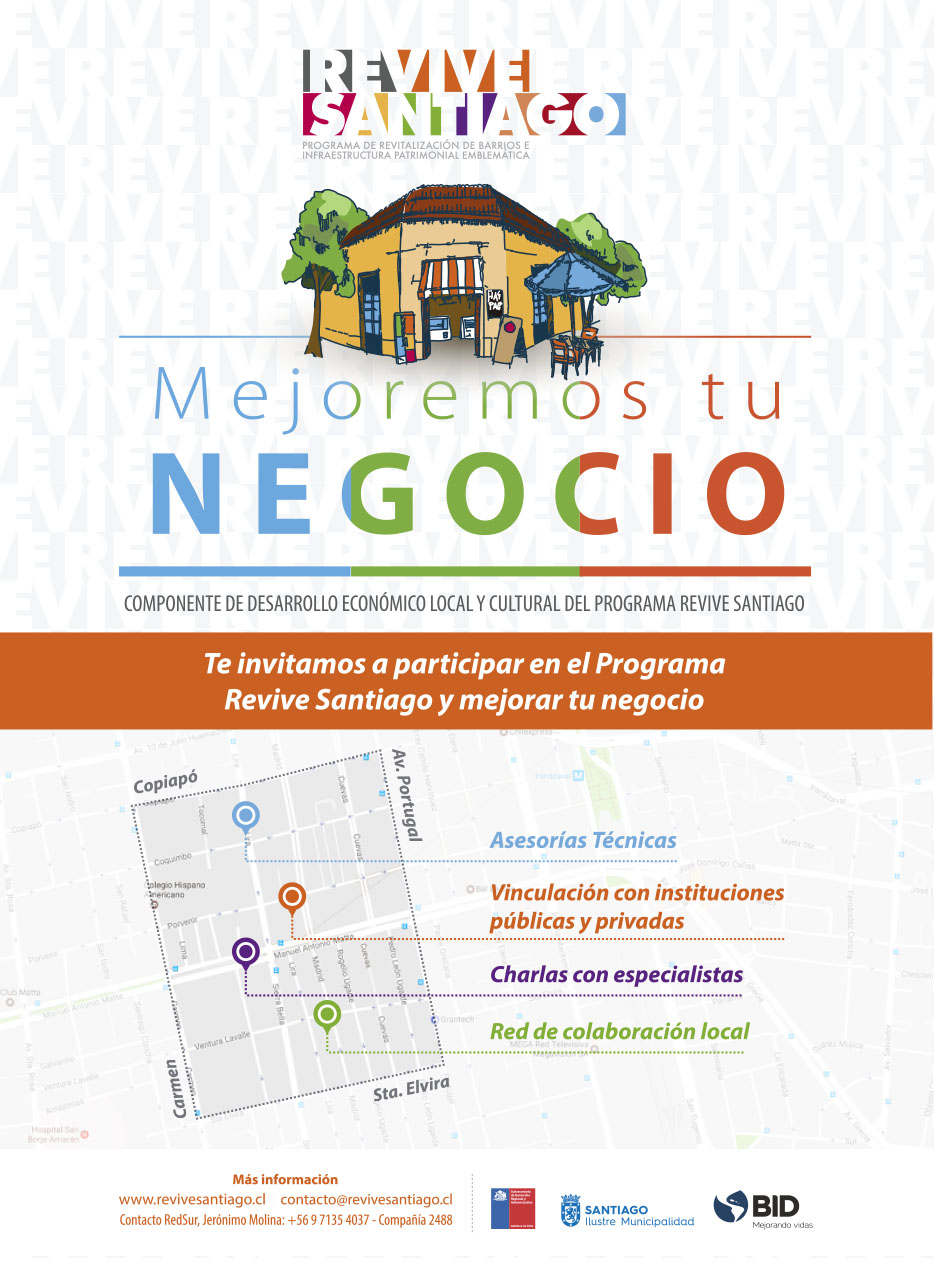 GRACIAS!